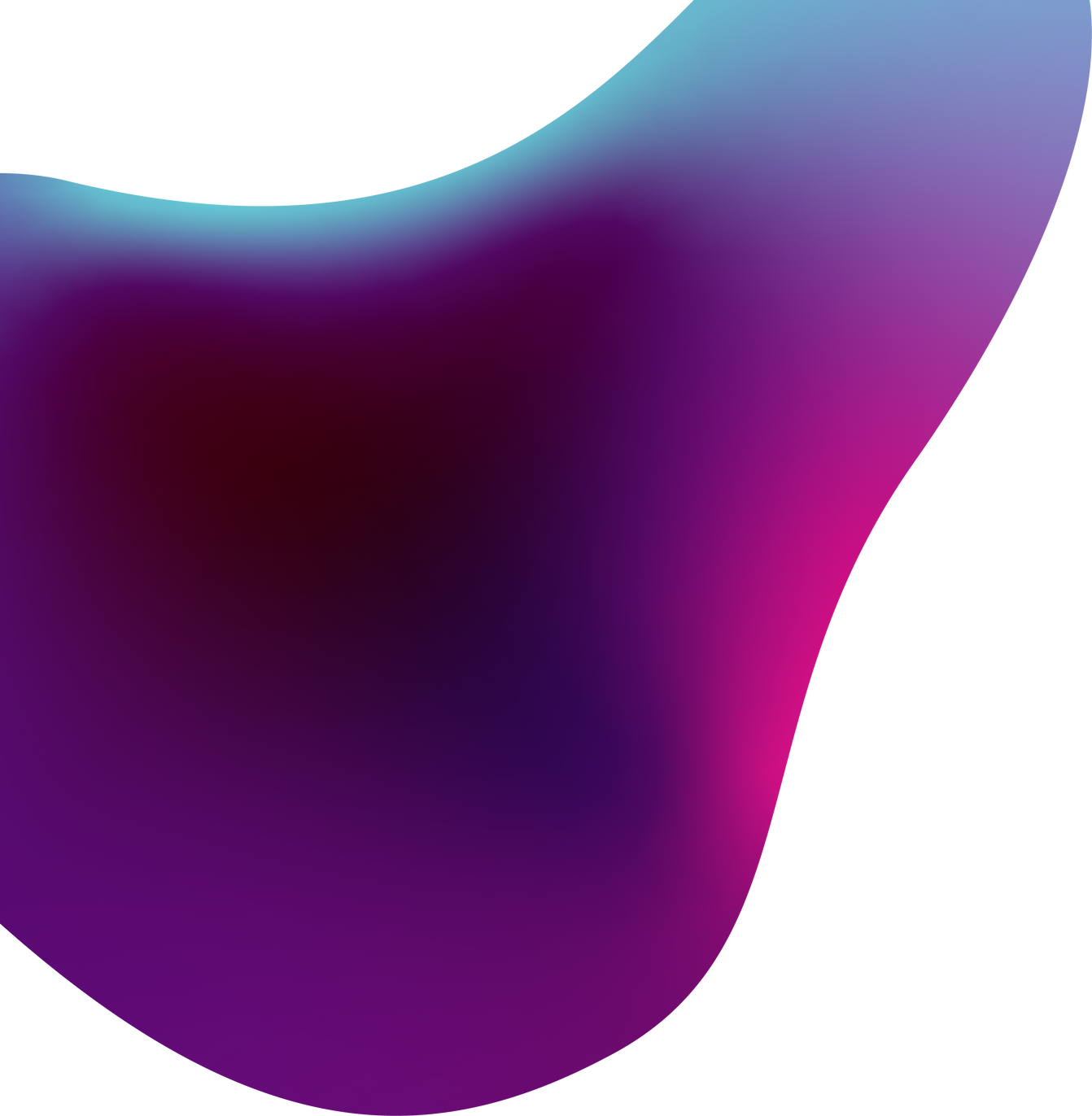 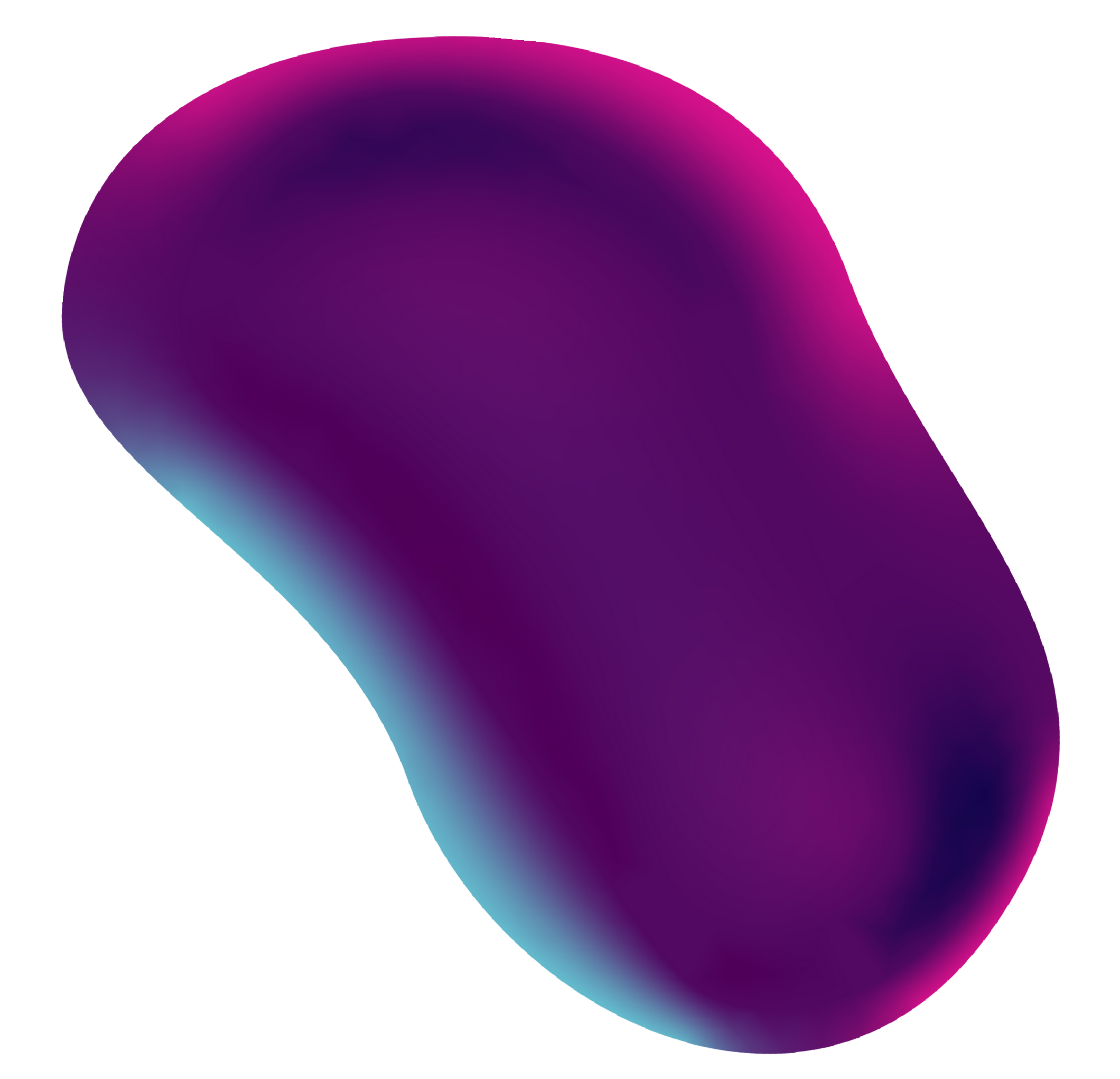 Digitalizzione  nel turismo e  nella cultura
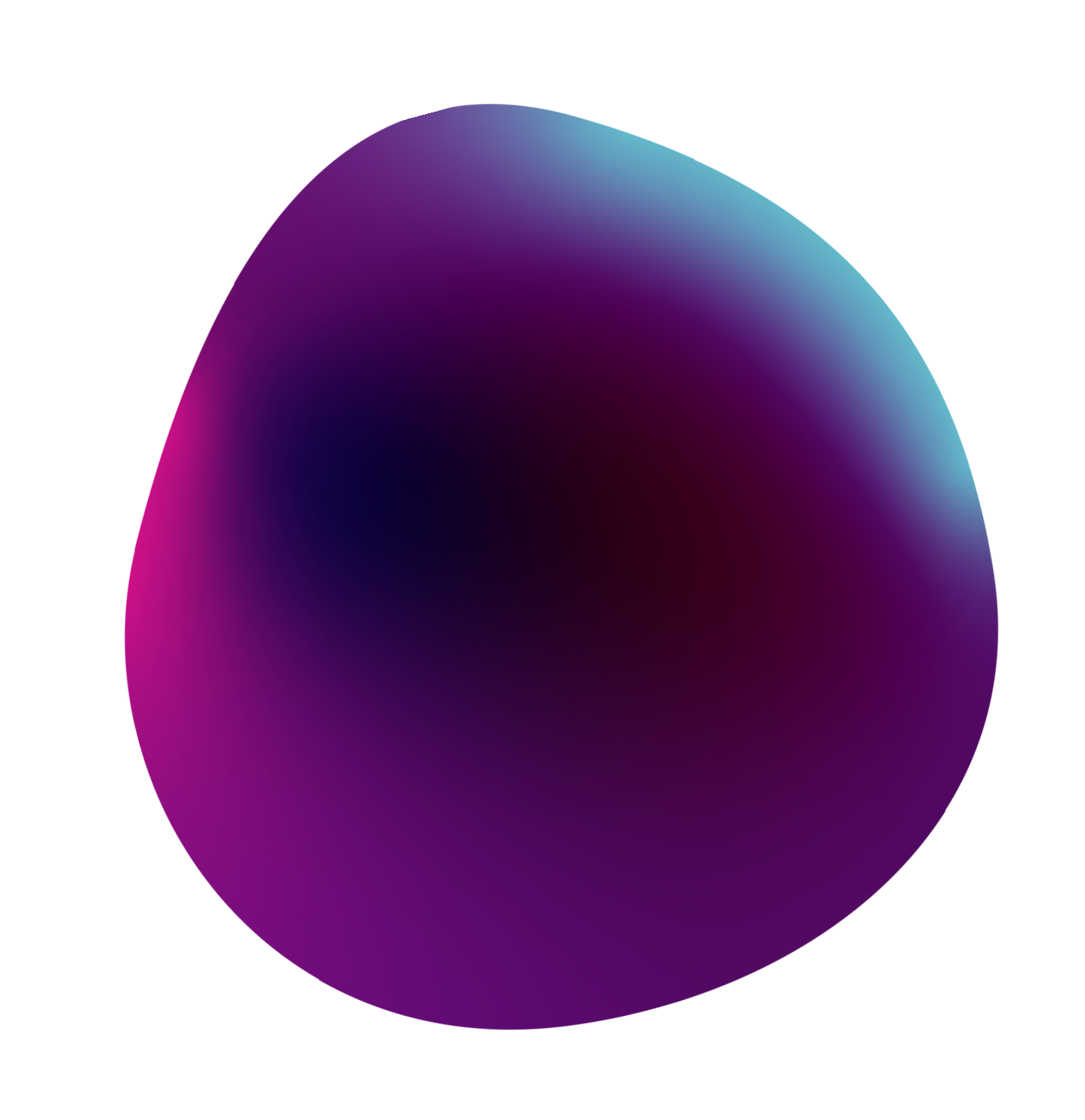 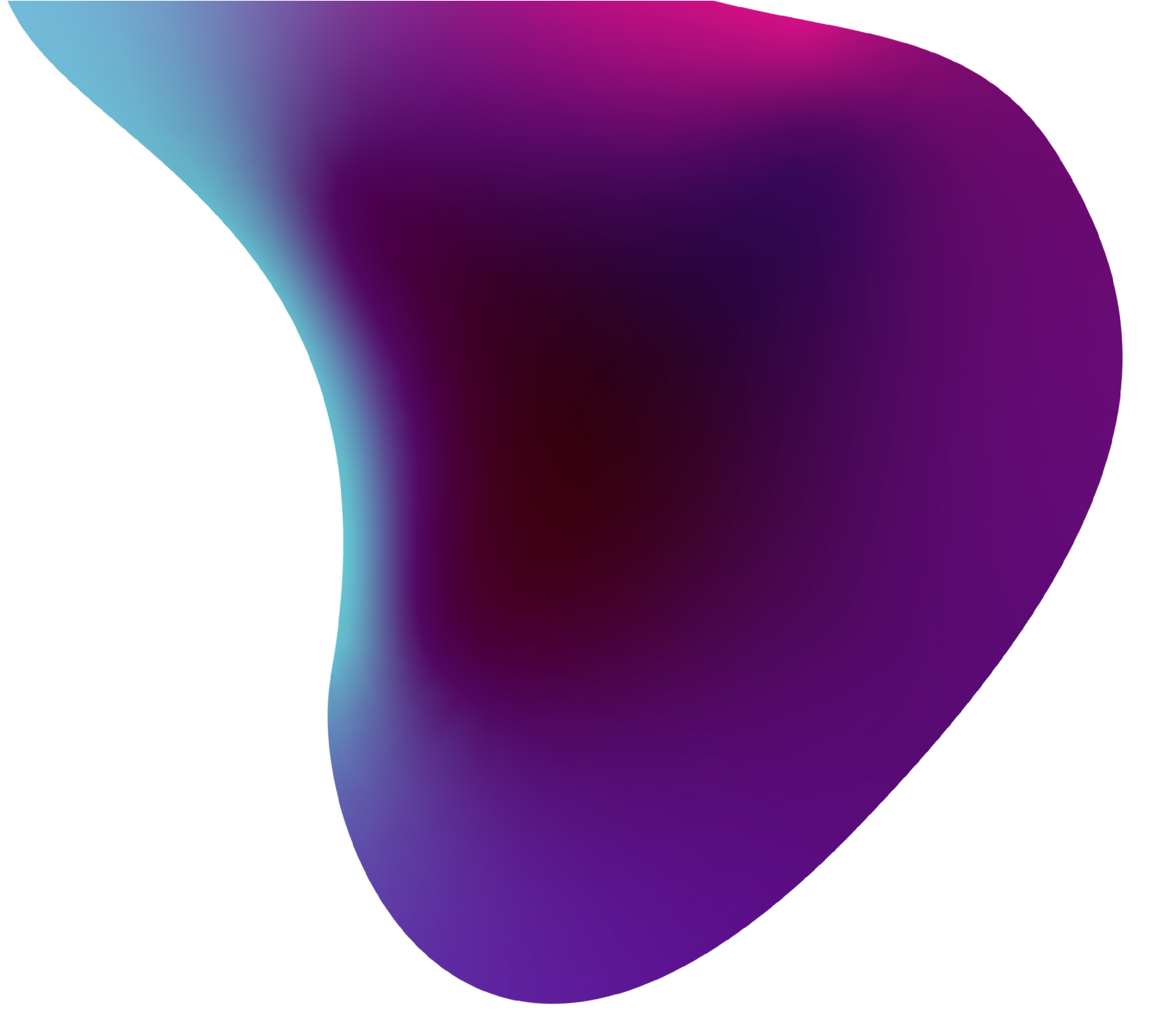 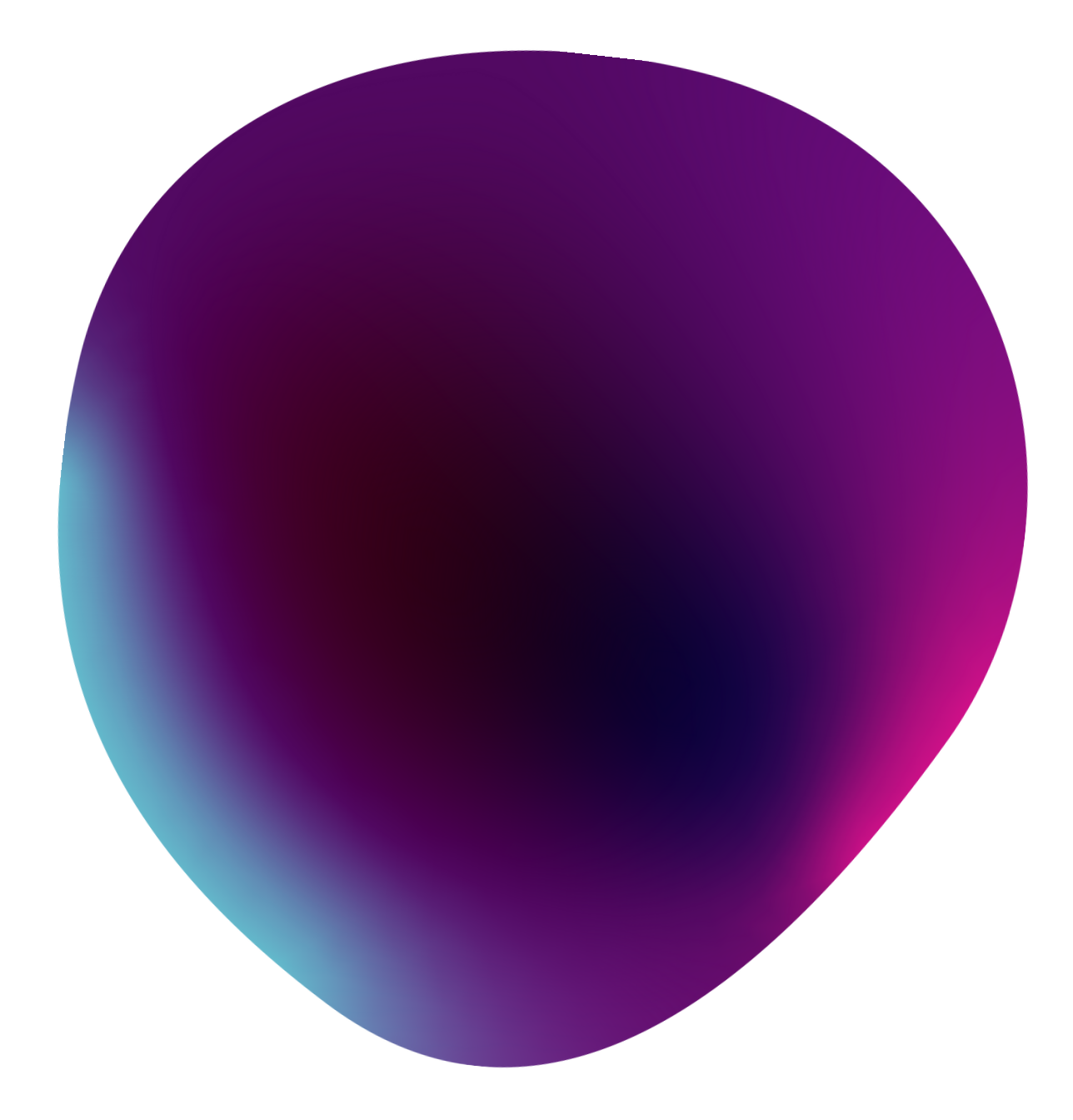 Digitalizzazione dei  viaggi: il significato
Digitalizzazione dei viaggi nel  turismo e nella cultura:  quell'insieme di innovazioni di  servizio e di processo che hanno un  impatto economico-organizzativo  sull’attività degli operatori turistici e  naturalmente anche sui viaggiatori e  sui fruitori delle esperienze culturali.
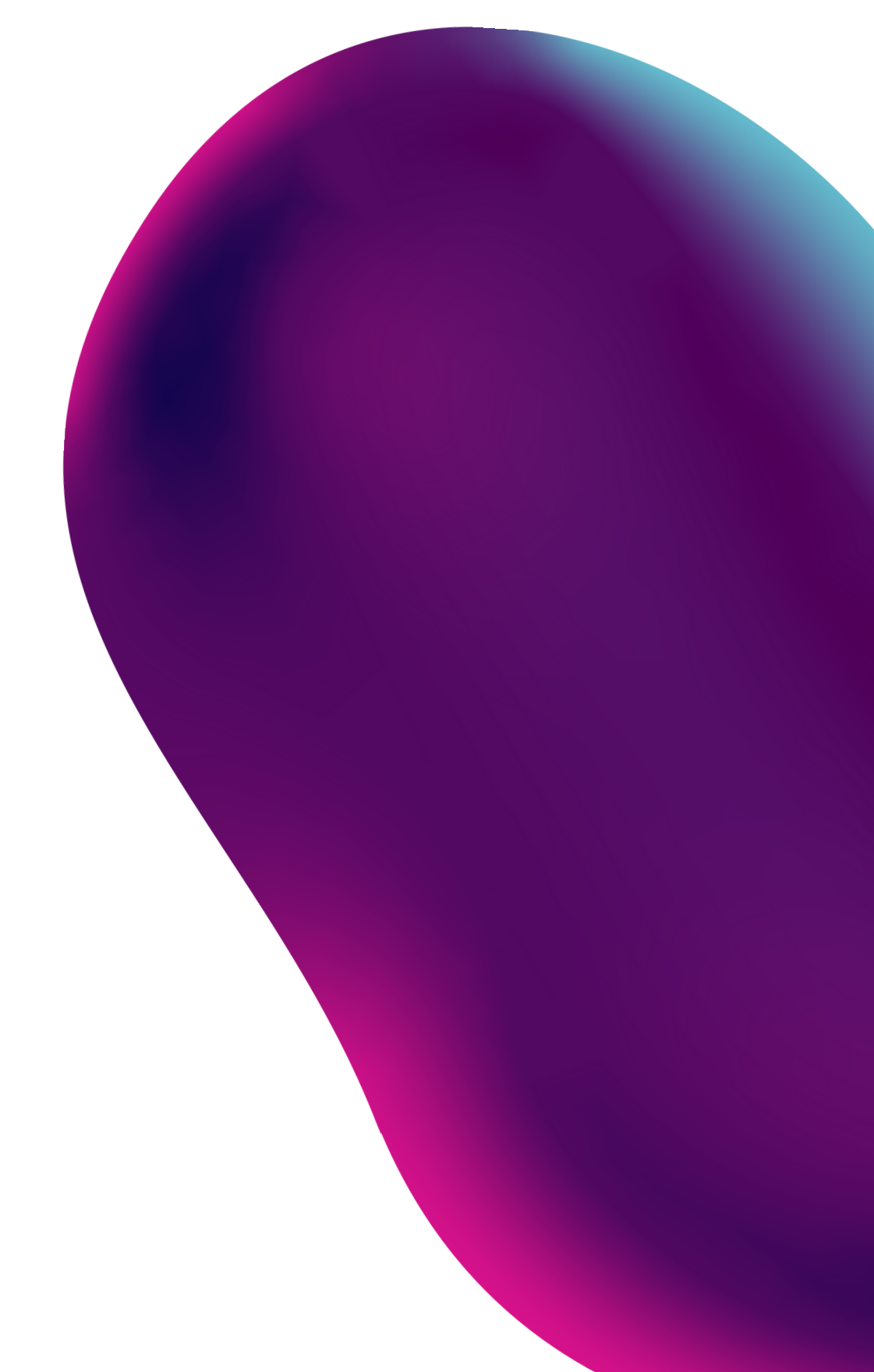 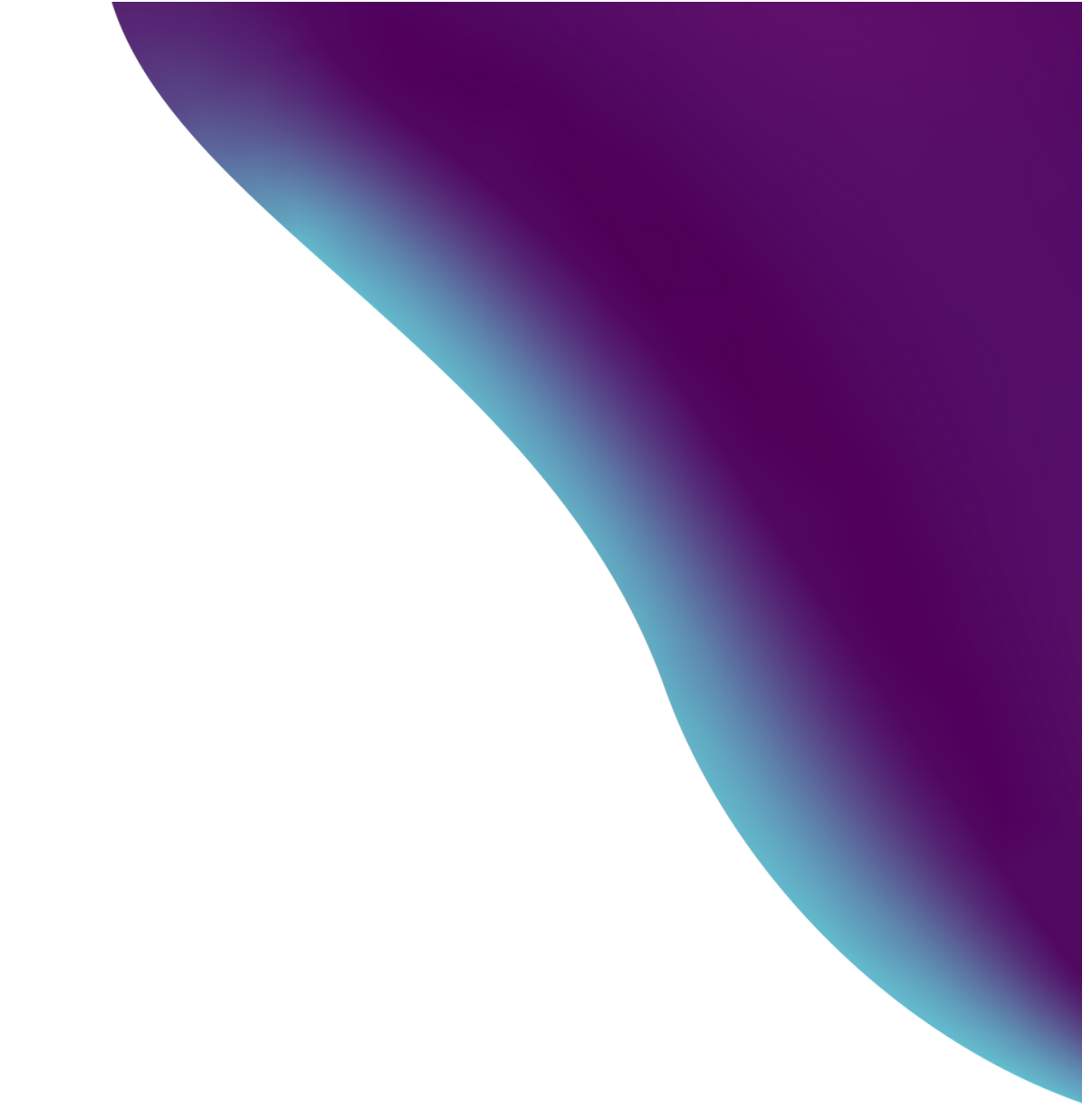 Il valore dei dati
Valorizzazione  dei dati
Così come in altri settori, anche nel  turismo e nel comparto culturale  sta diventando centrale la  valorizzazione dei dati al fine di  raccogliere, gestire e utilizzare  queste preziose informazioni in  maniera strategica.
Le tecnologie  contactless
Sono sempre più numerose anche  le soluzioni contactless, accelerate  soprattutto dalla necessità di  distanziamento sociale: opzioni di  pagamento da dispositivi mobili,  dunque APP o da remoto,  apparecchi di domotica, assistenti  virtuali o sistemi di self check-in.
Cybersecurity
In questo ambito hanno un ruolo  fondamentale anche le soluzioni di  cybersecurity e protezione dei dati, ormai  imprescindibili.
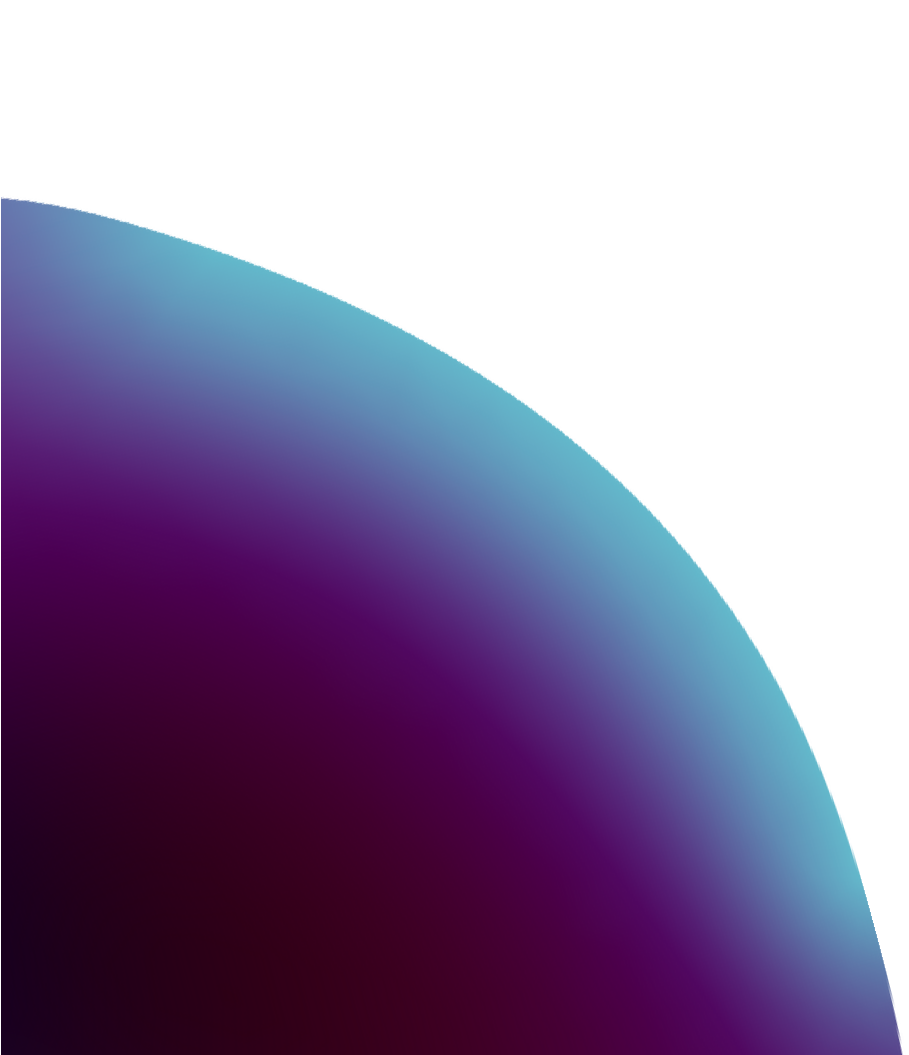 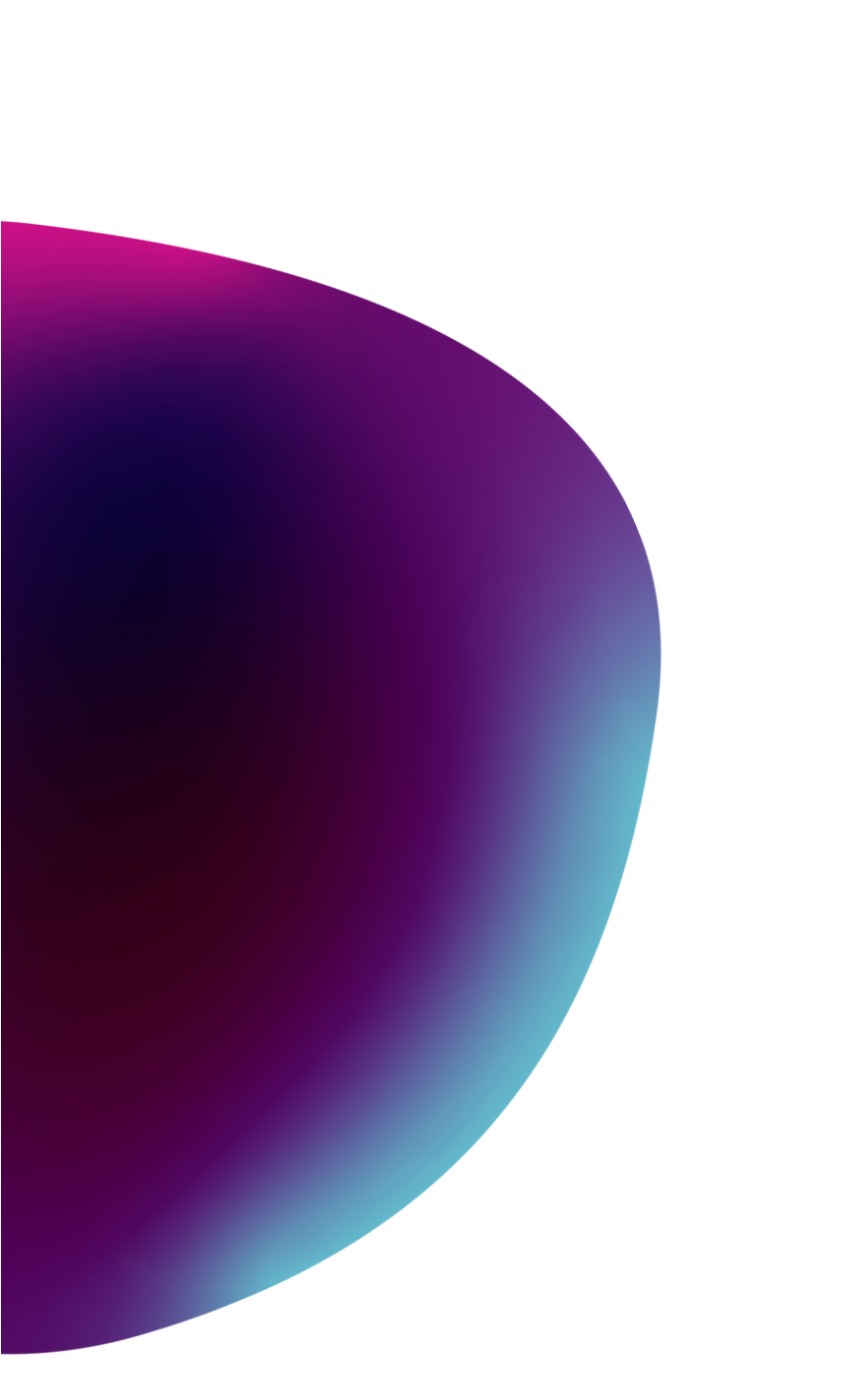 Qualche numero
Il valore del  turismo
Il turismo in Italia produce il 7%  del PIL e dà lavoro a circa il 6%  delle donne e degli uomini in  attività. Se consideriamo gli  effetti indiretti la percentuale  sale al 13% del PIL e al 14% in  termini di forza lavoro.
L'incremento  del digitale
L’emergenza sanitaria degli  ultimi anni ha incoraggiato gli  imprenditori a investire nella  digitalizzazione delle proprie  aziende turistiche: siti web in  crescita dal 45,3% al 50,8%, e  l’utilizzo delle piattaforme di  social network dal 45% al 54,7%.
Il ruolo del  digitale nella  ripresa
Nel 2021 in Italia il mercato  complessivo del Travel (online +  offline) è cresciuto. soprattutto grazie  al digitale, sia nella componente  ricettiva (9,5 miliardi di euro, vicina ai  livelli pre-pandemia) che in quella dei  Trasporti (8,5 miliardi, +33% sul 2020).
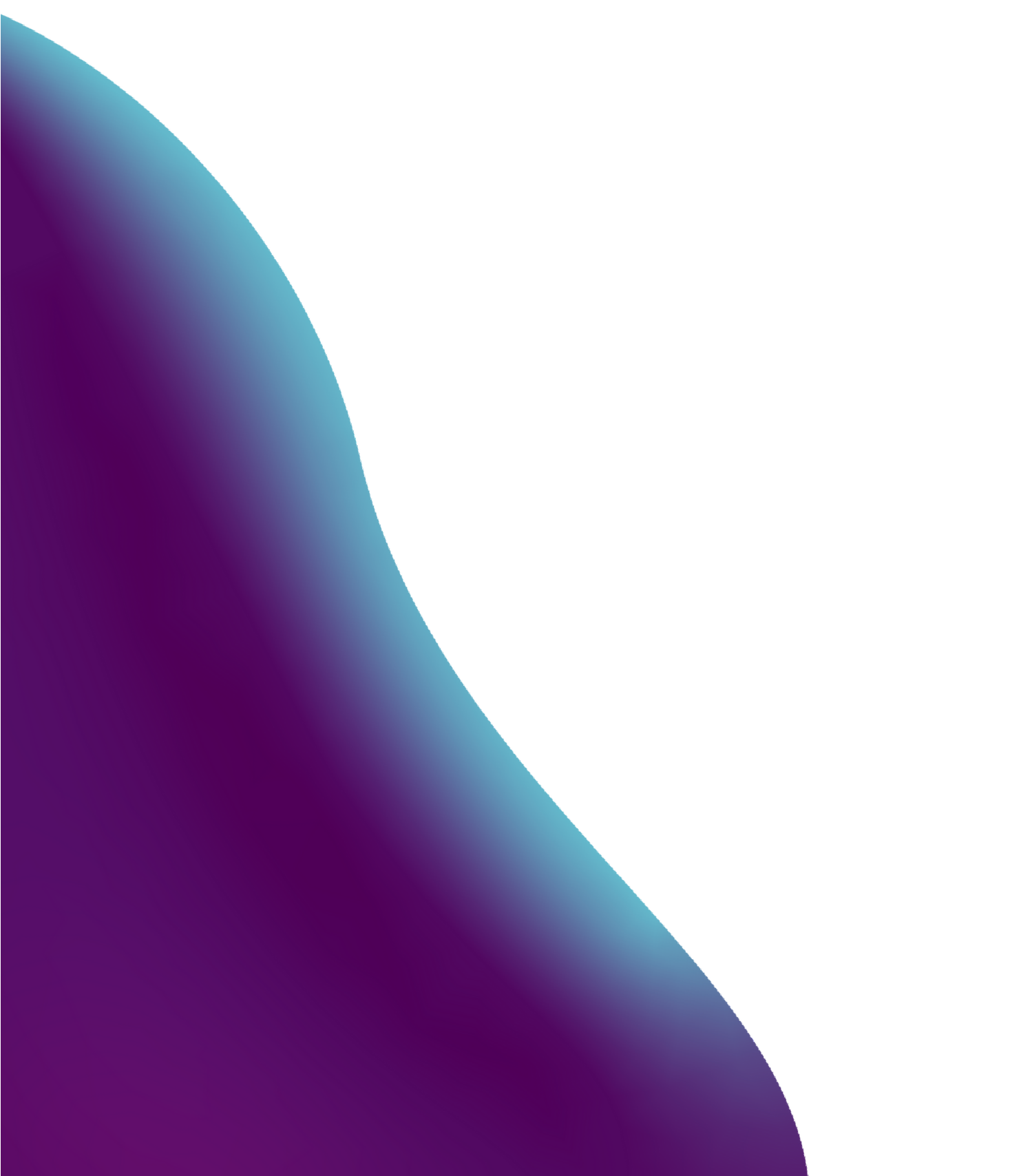 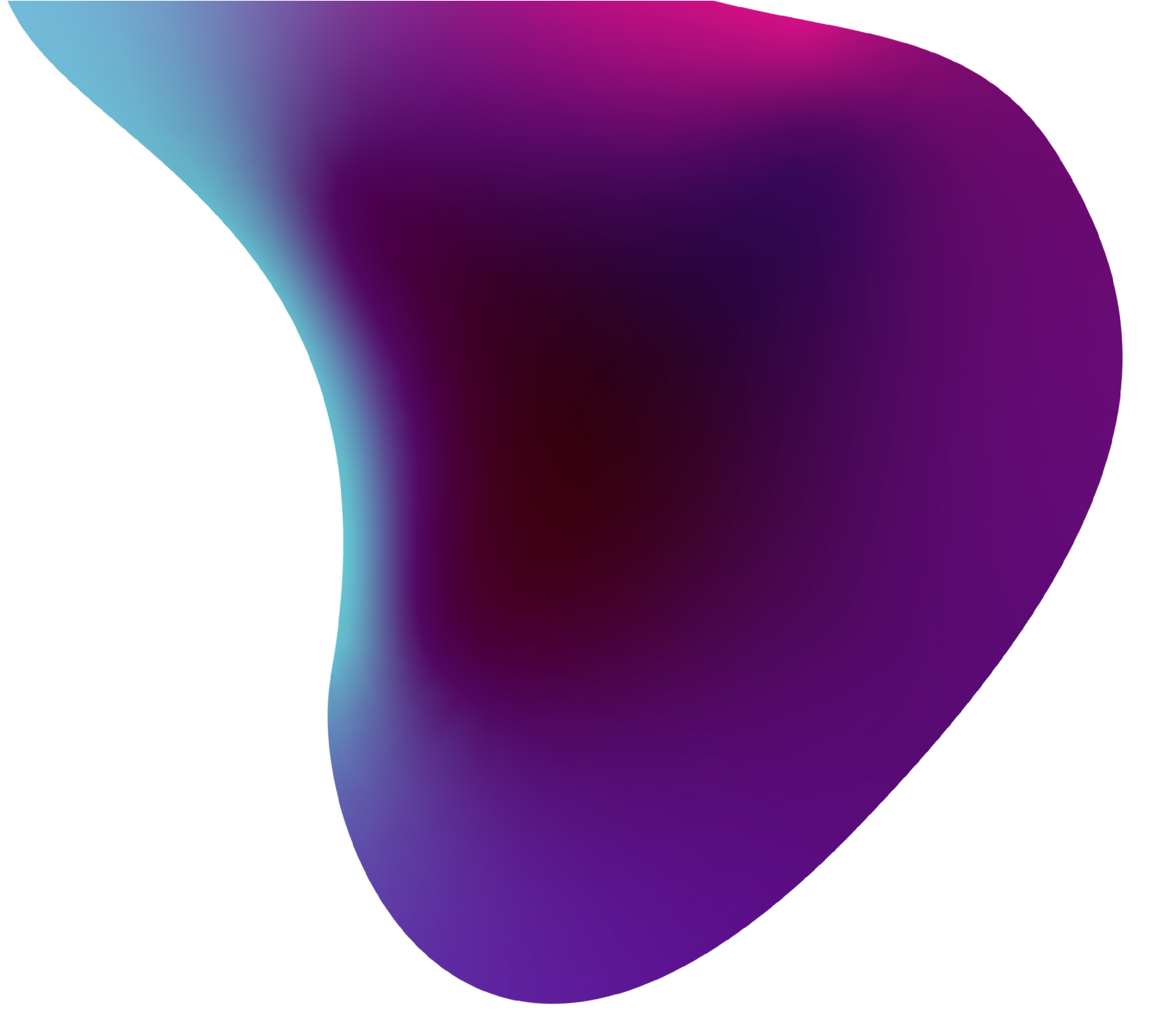 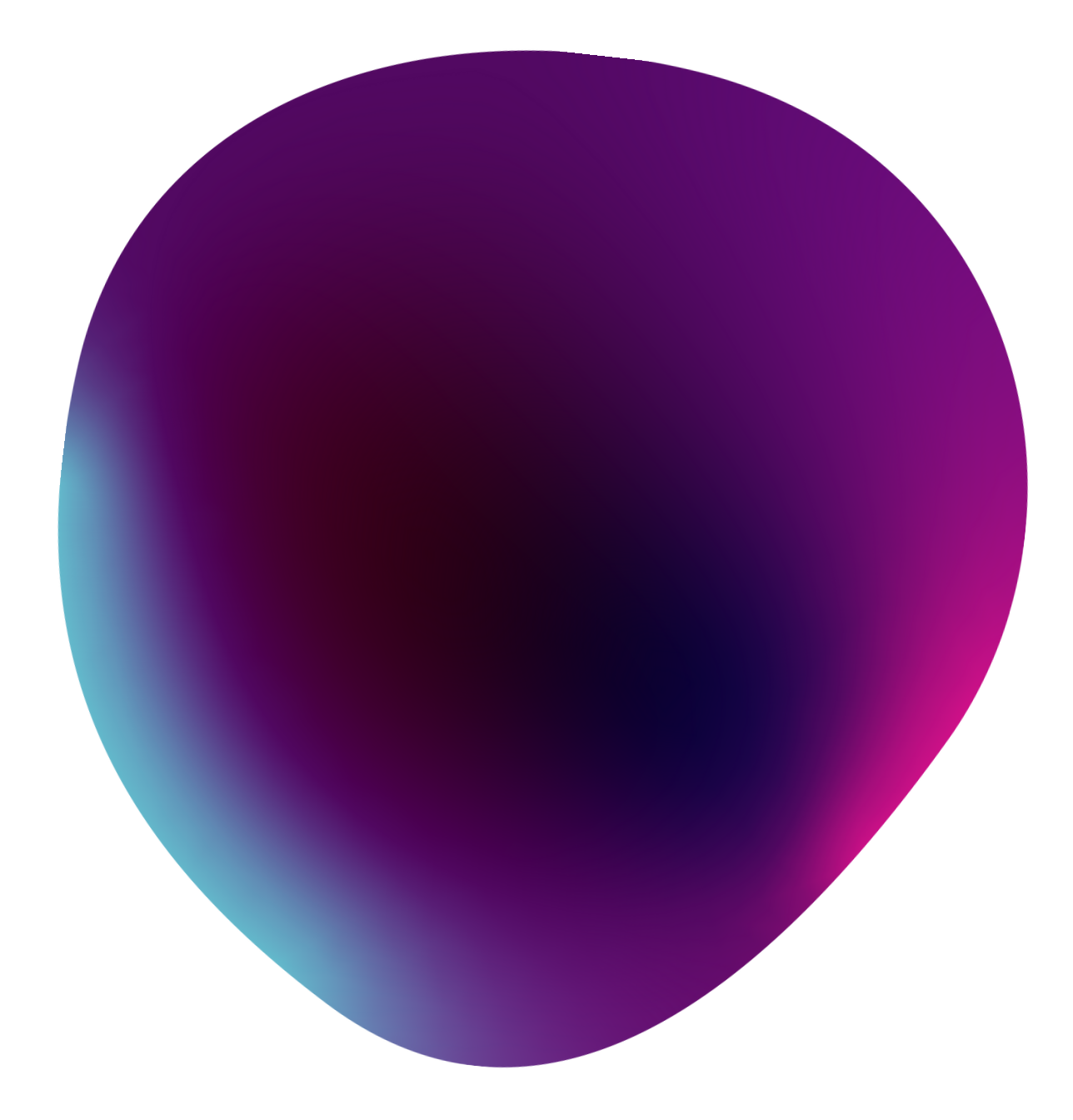 Monitorare,  tracciare,  personalizzare
Oggi digitalizzazione nel mondo del turismo  significa soprattutto monitorare visite e tracciare i  visitatori intercettati attraverso i canali di  comunicazione e promozione: registriamo i loro  interessi, targettizziamo le nostre campagne e  costruiamo proposte su misura per i clienti che  già sono con noi e, naturalmente, per i potenziali.
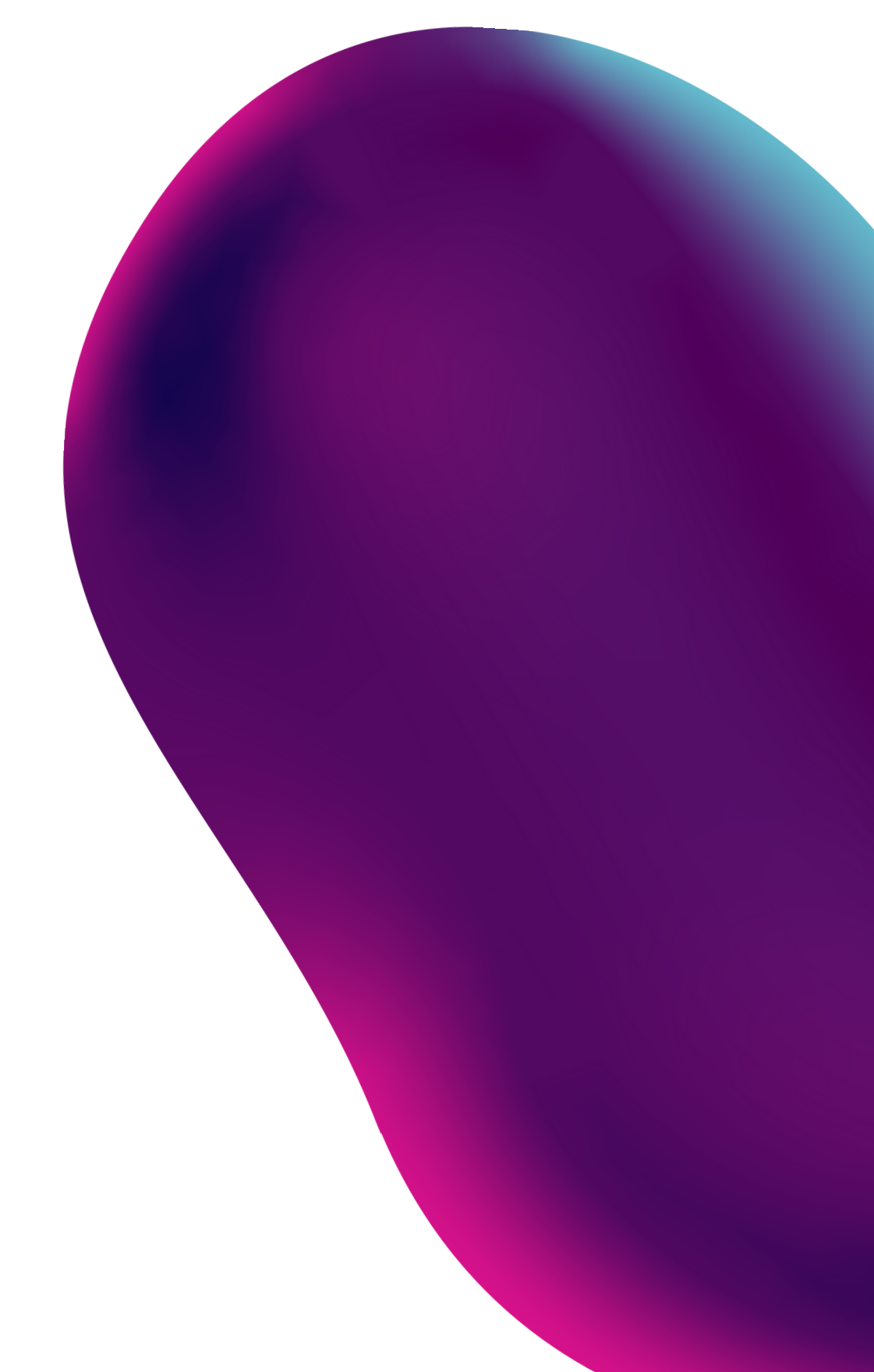 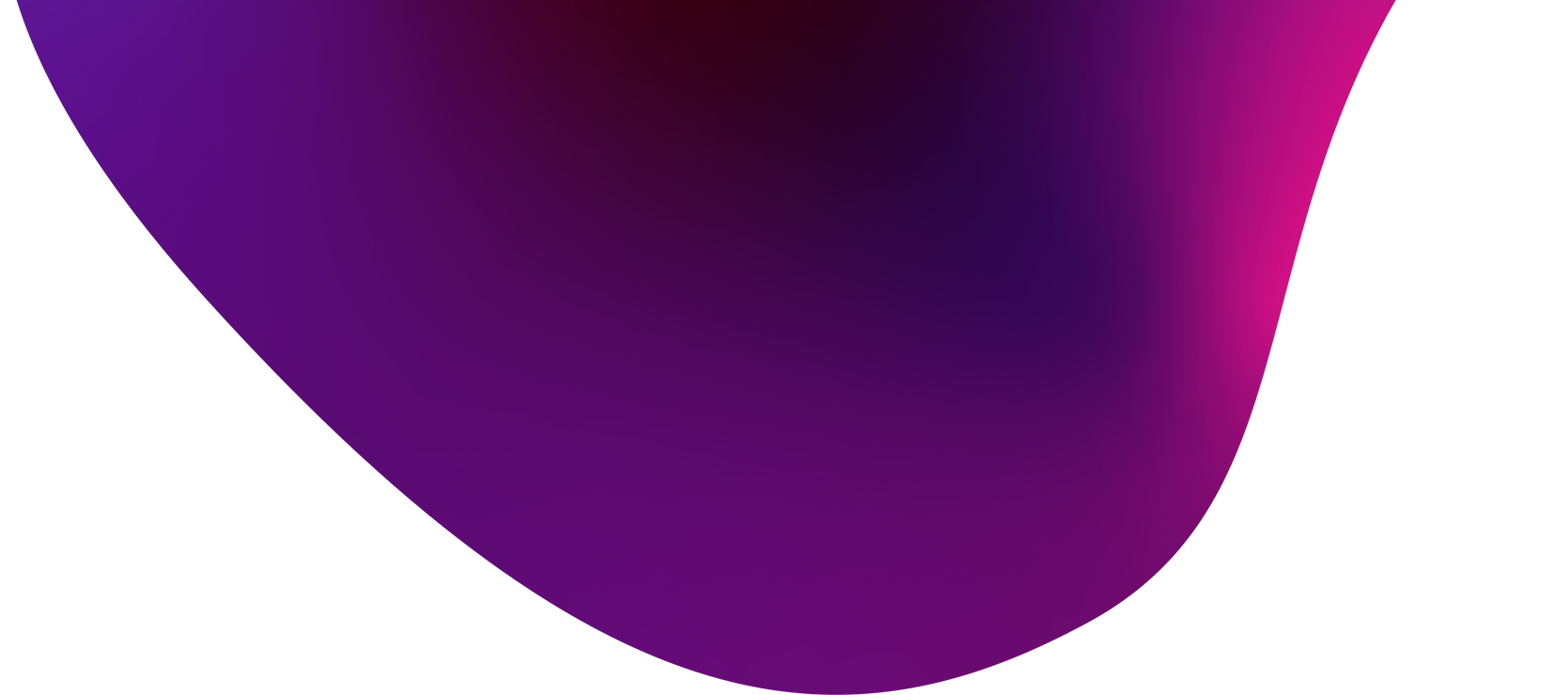 Social e web: parola  d'ordine, presidiare
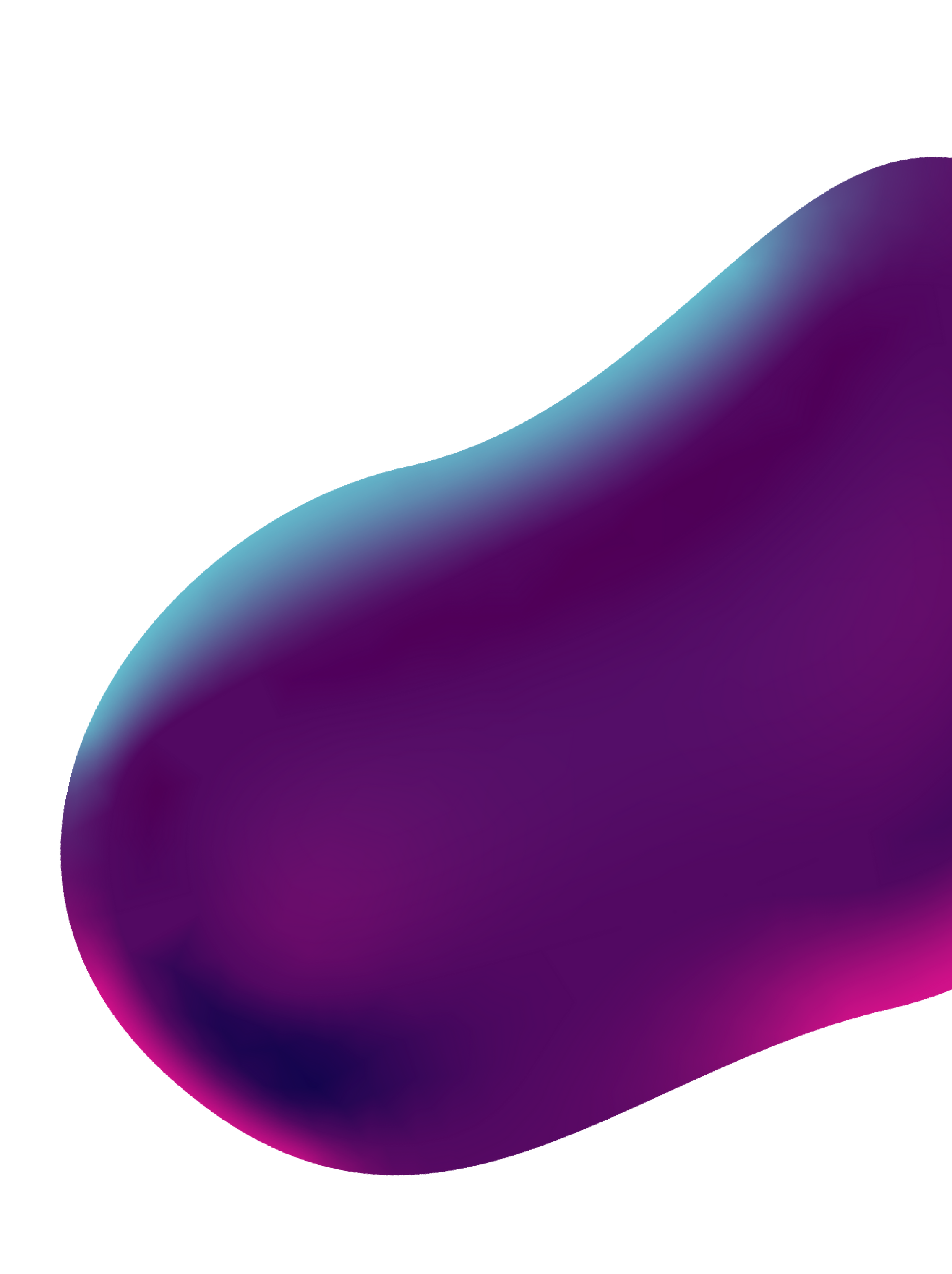 Social
I canali social richiedono  competenze, capacità di  adattamento e apprendimento  costante, e soprattutto devono  essere presidiati ogni giorno.
I canali devono essere ben gestiti,  internamente all'azienda da  personale preparato oppure  esternamente, tramite agenzie  qualificate.
Google
Anche Google è uno strumento  importante; nello specifico le schede  locali sono ormai una vetrina di  grande portata. Anche in questo caso  presidiare è necessario: aggiornando  periodicamente la scheda,  monitorando le recensioni. Google  valorizza questi contenuti, sta a noi  tenerli aggiornati e farci vedere  presenti.
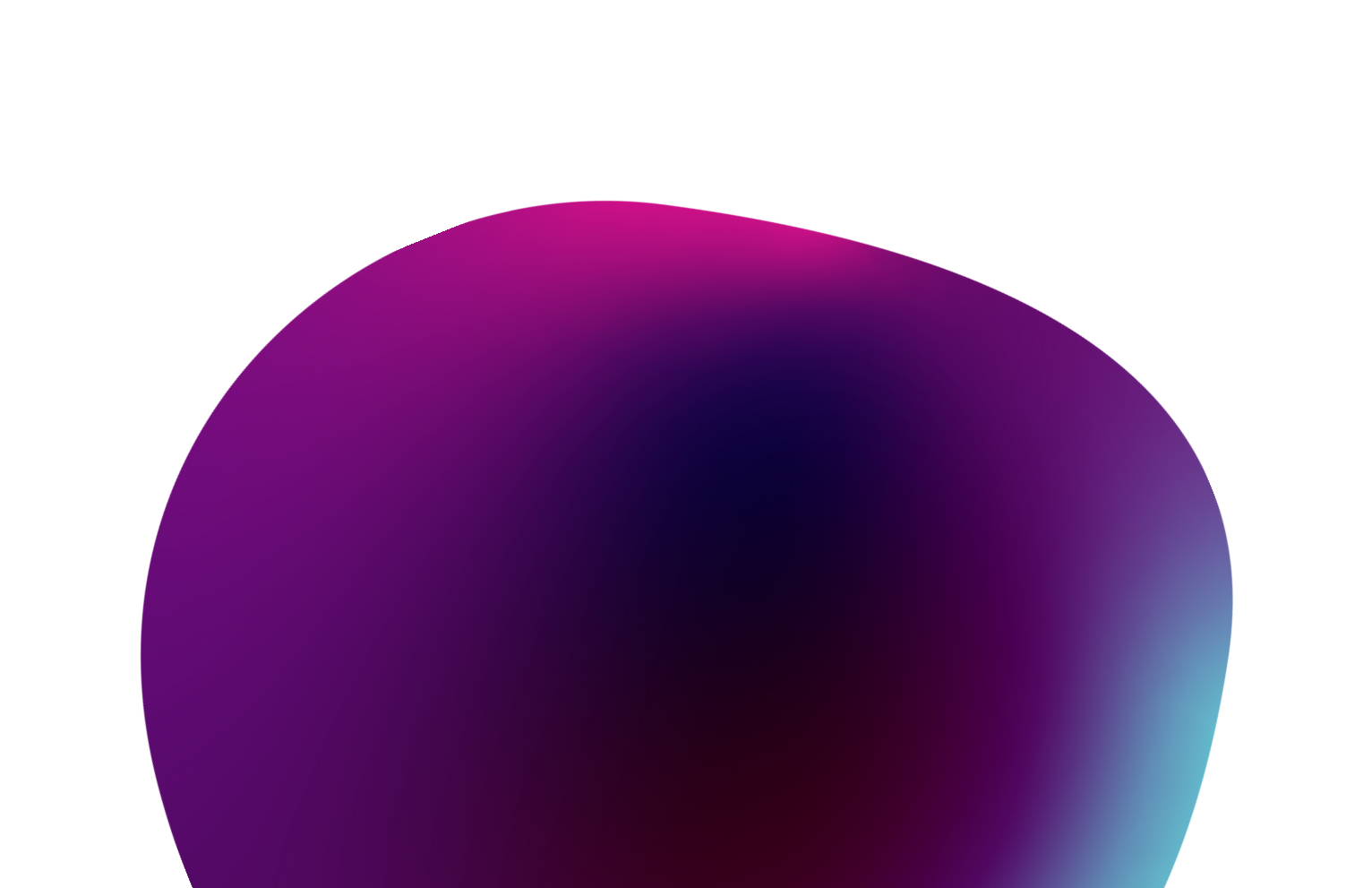 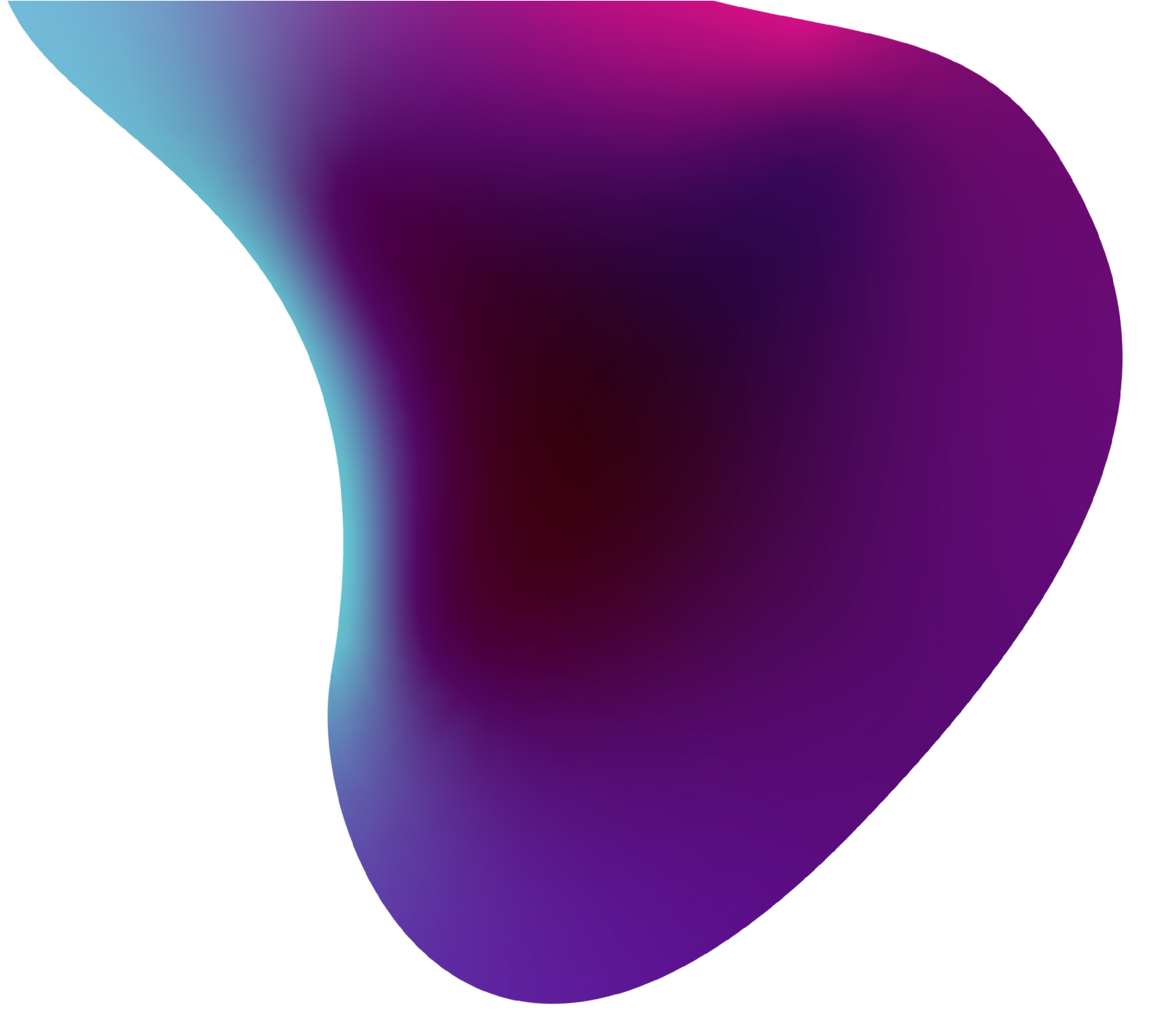 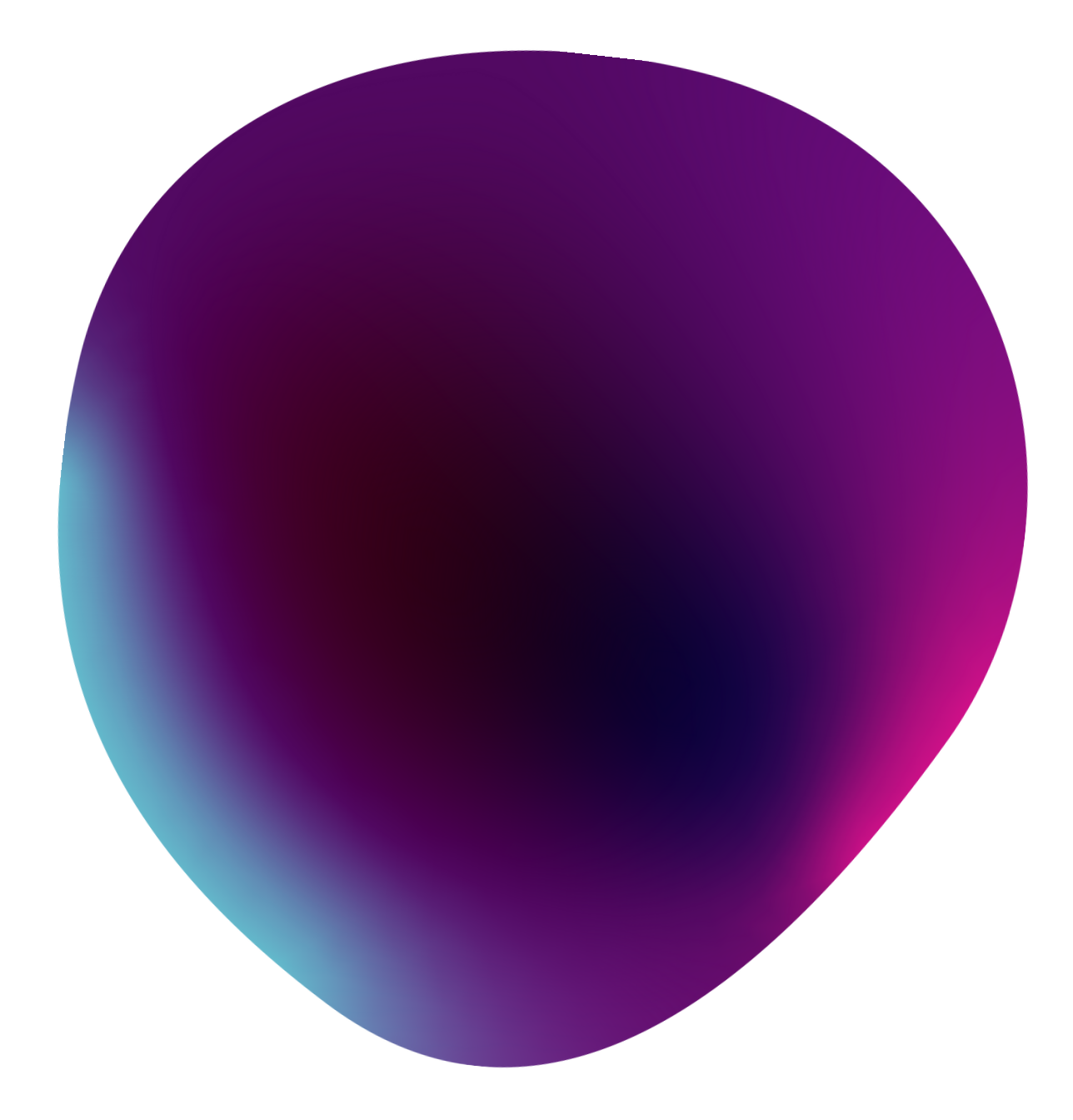 Competitività ADV  web e social
A parità di investimento, le campagne  pubblicitarie sui giganti del web e dei social  sono infinitamente più performanti rispetto  alla pubblicità “tradizionale”: questo non  significa abbandonare le inserzioni sui  media tradizionali. Le strade sono molte,  occorre scegliere quella giusta per noi.
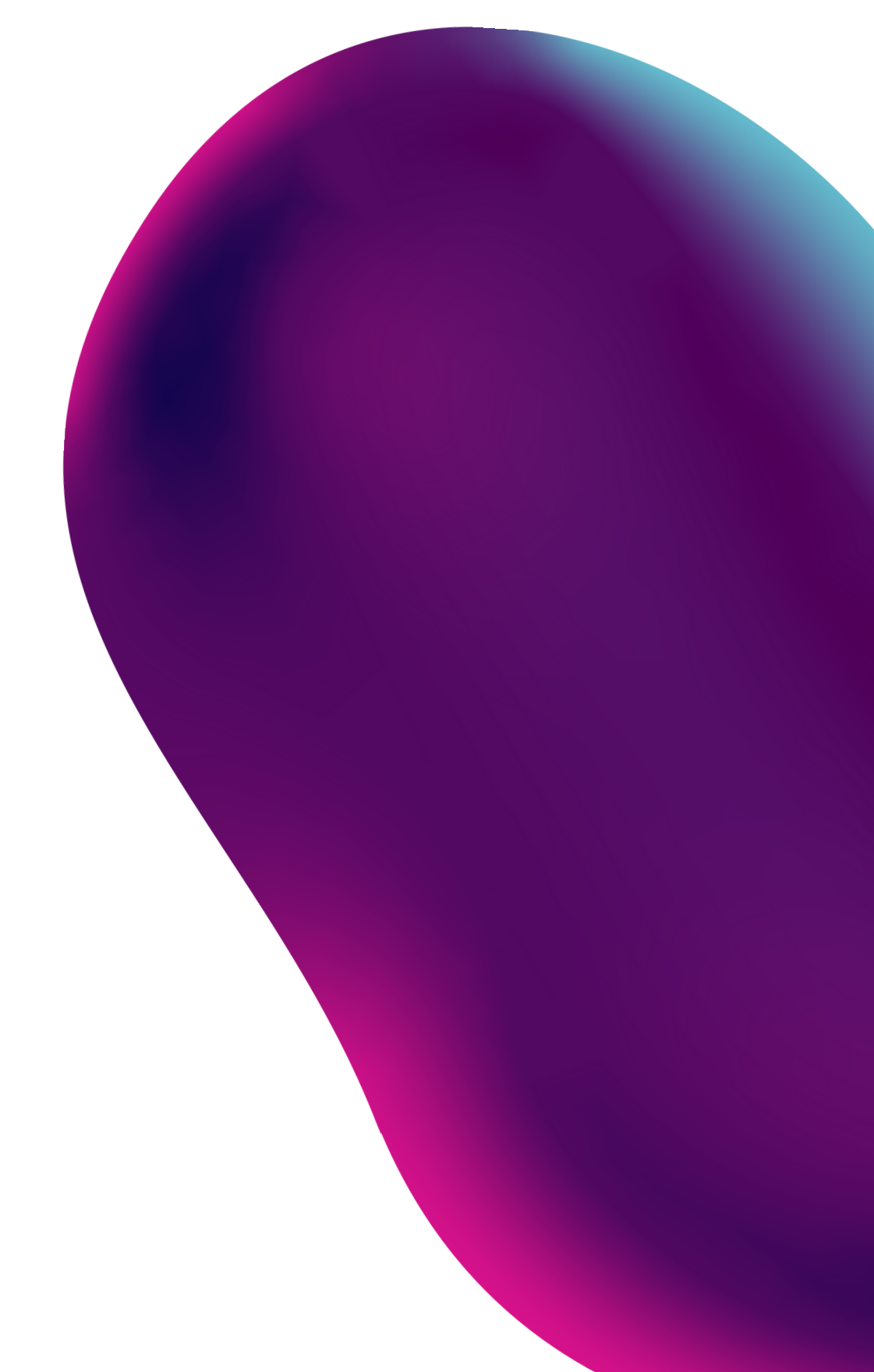 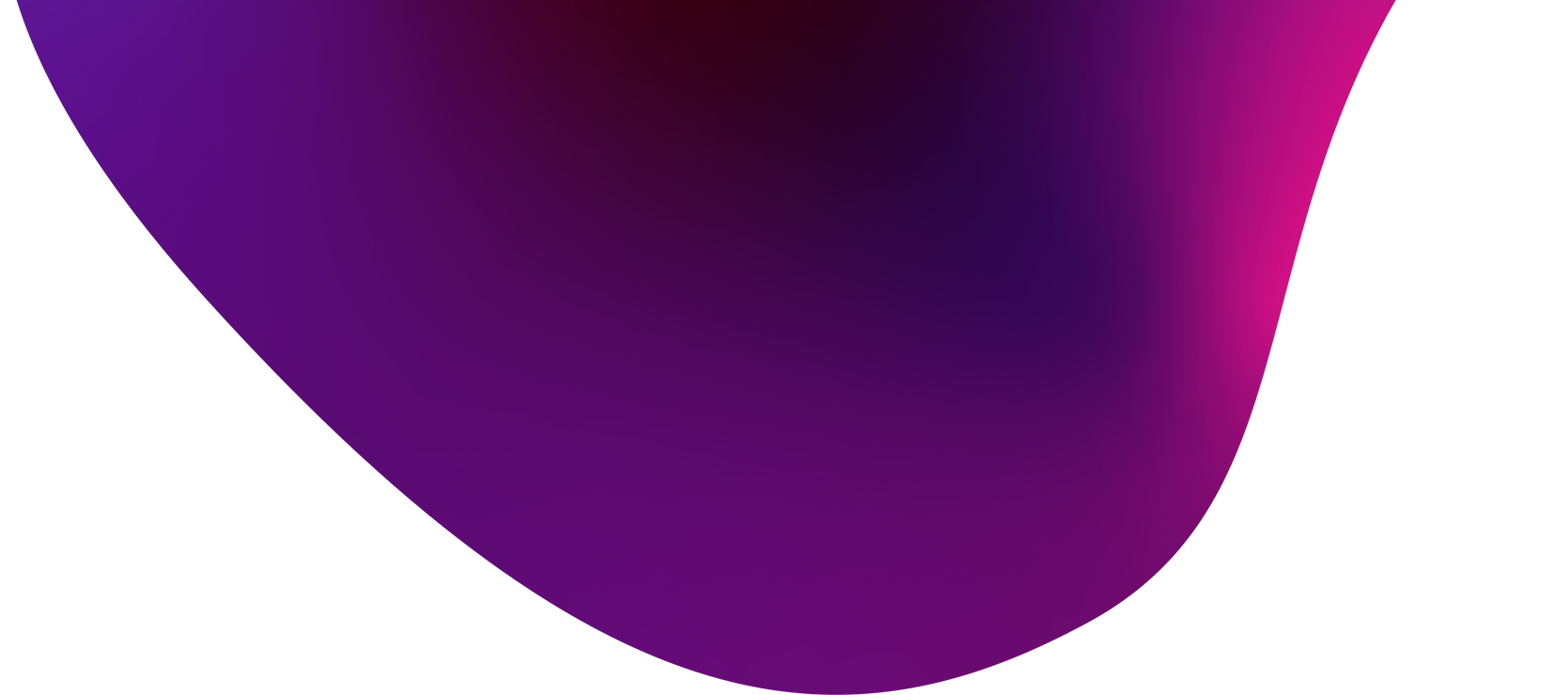 Digitalizzazione  pre e post viaggio
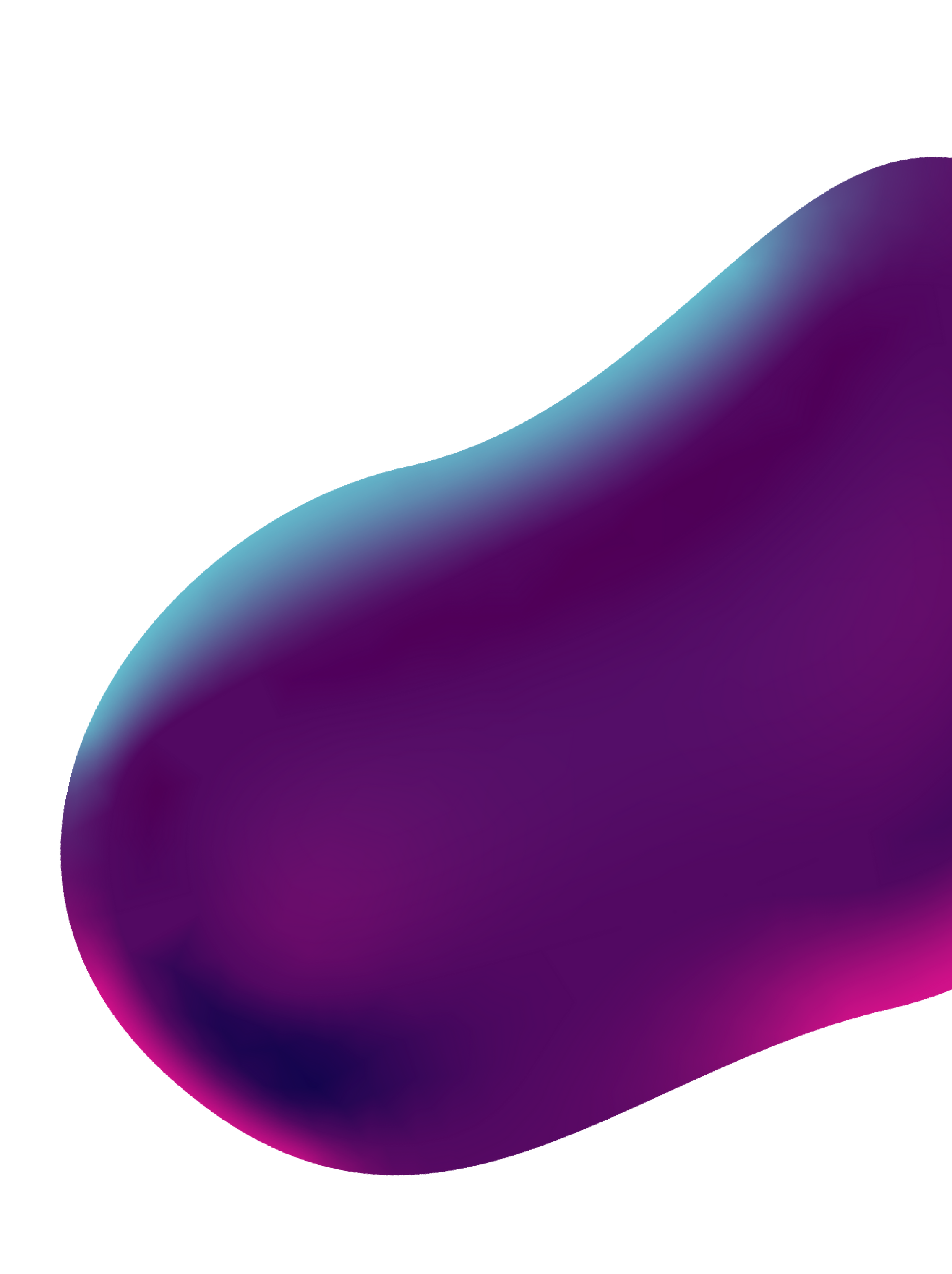 ISPIRAZIONE E RICERCA DI  INFORMAZIONI -
Principalmente sui motori di  ricerca.
PRENOTAZIONE E ACQUISTO -
Servizi di alloggio e trasporto.
ATTIVITÀ E SERVIZI IN VIAGGIO
- Esperienze, mobilità.  ATTIVITÀ EFFETTUATE AL
RIENTRO - Condivisione  dell'esperienza, acquisto di  prodotti legati alla località  visitata.
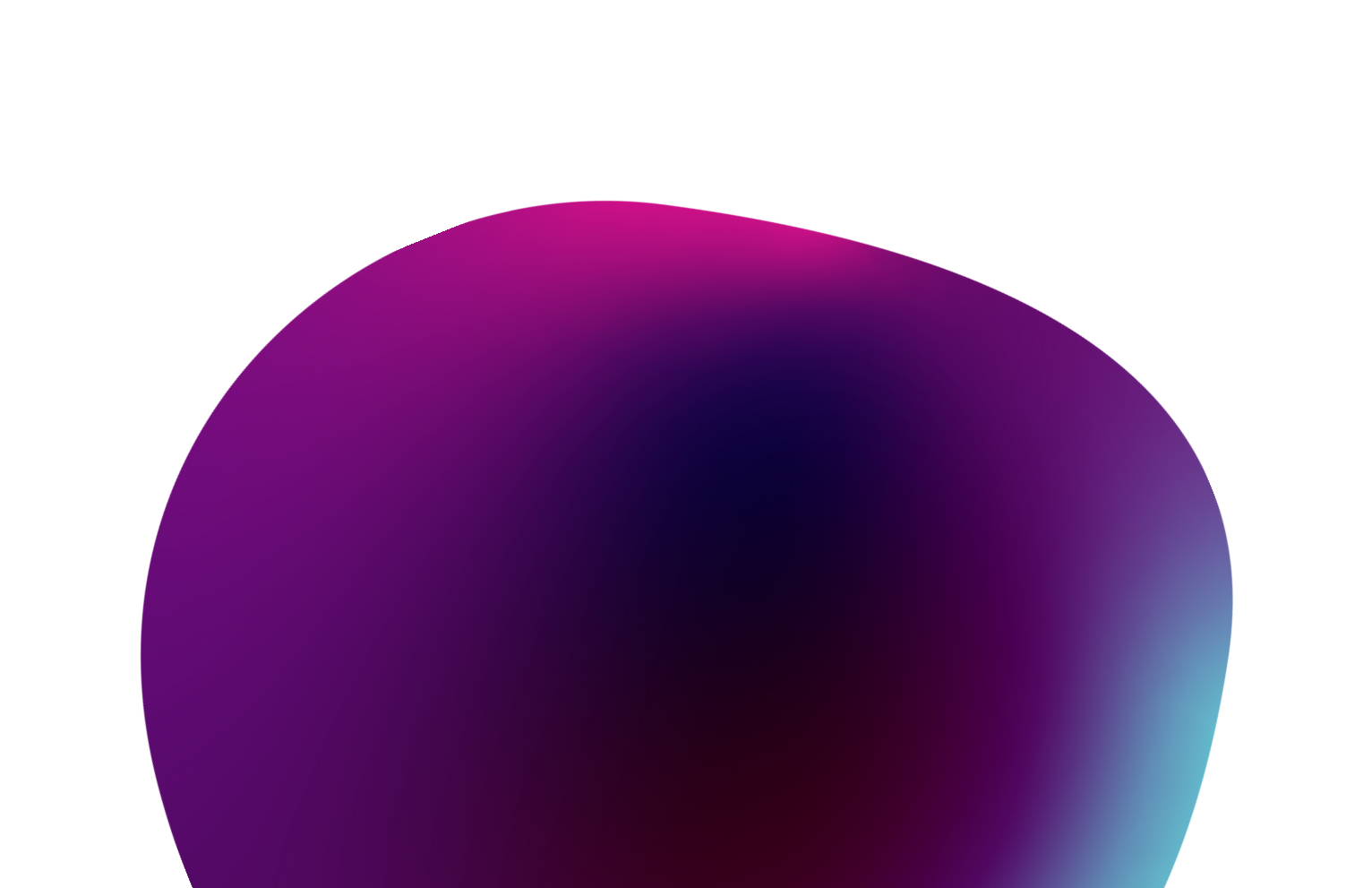 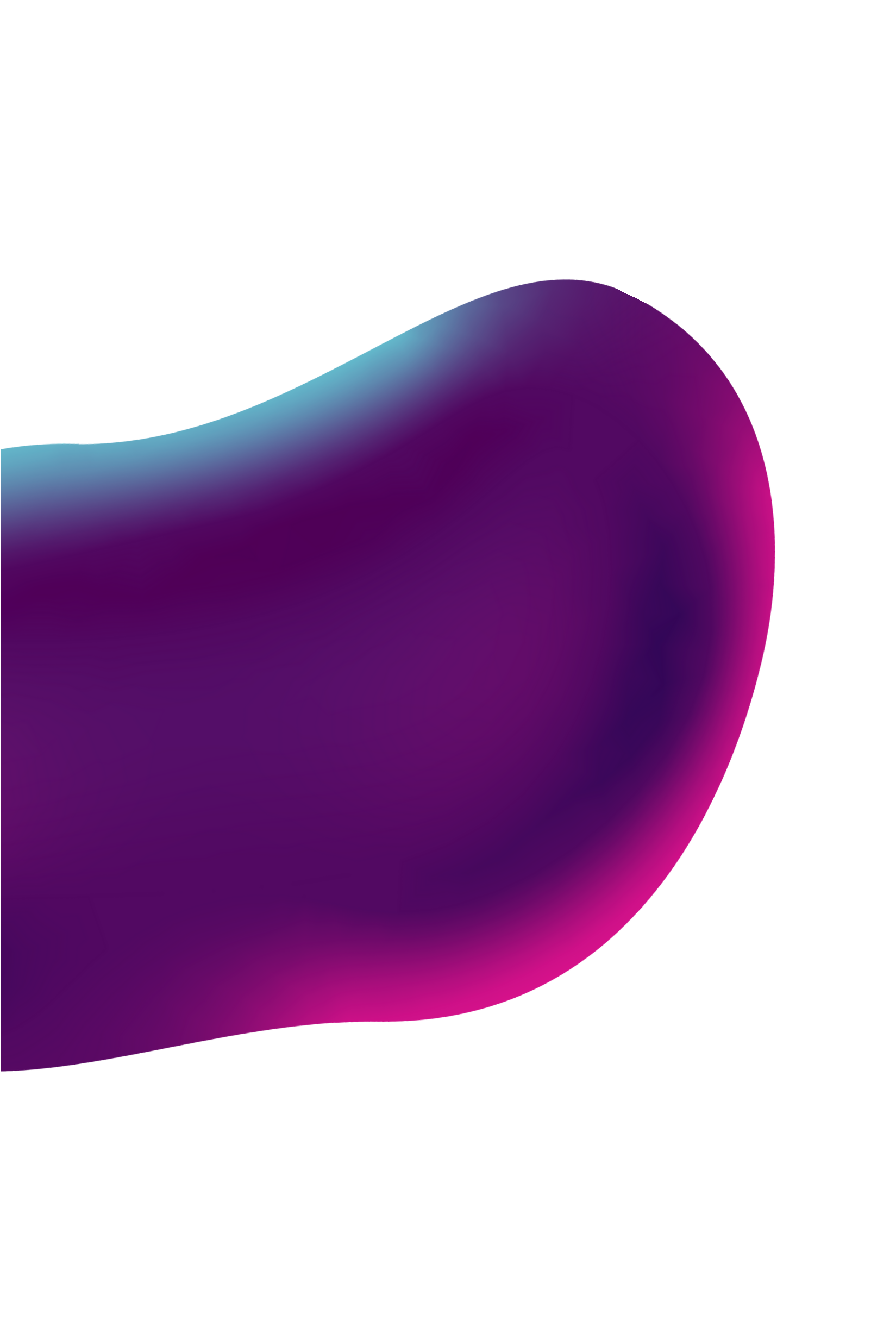 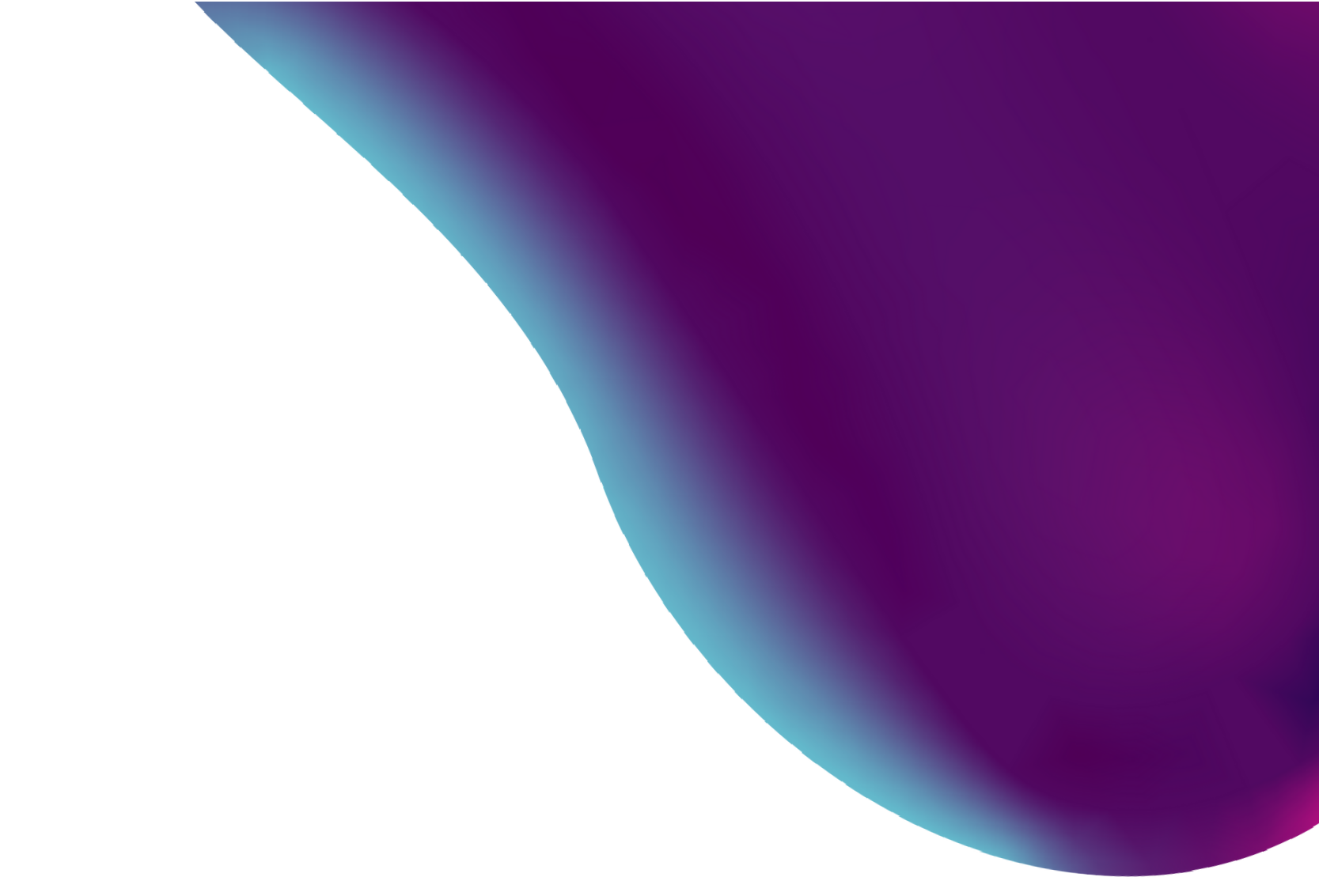 Digitalizzazione  culturale
Sta per essere avviato il Piano  nazionale di digitalizzazione del  patrimonio culturale: promuovere  e organizzare il processo di  trasformazione digitale nel  quinquennio 2022-2026.
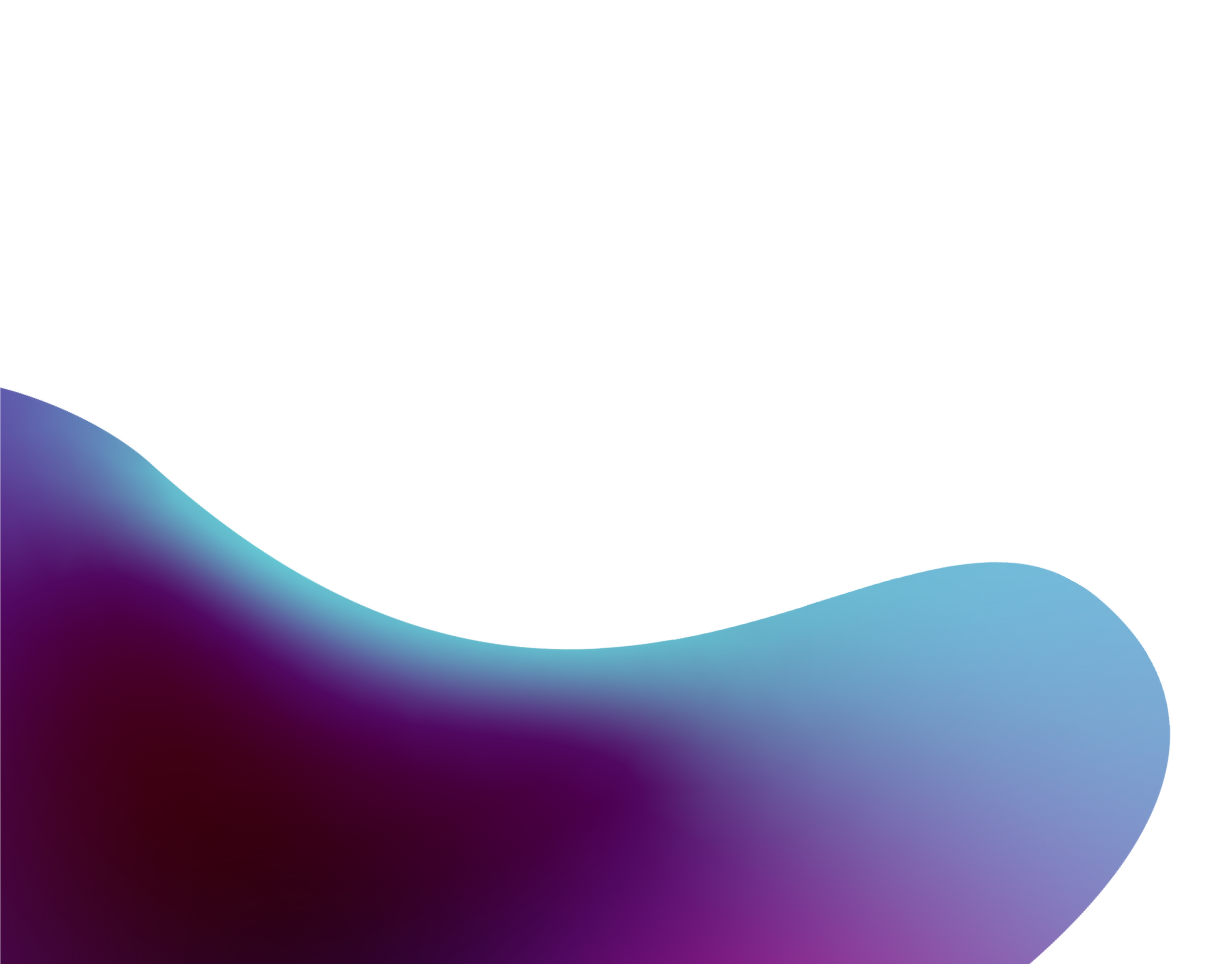 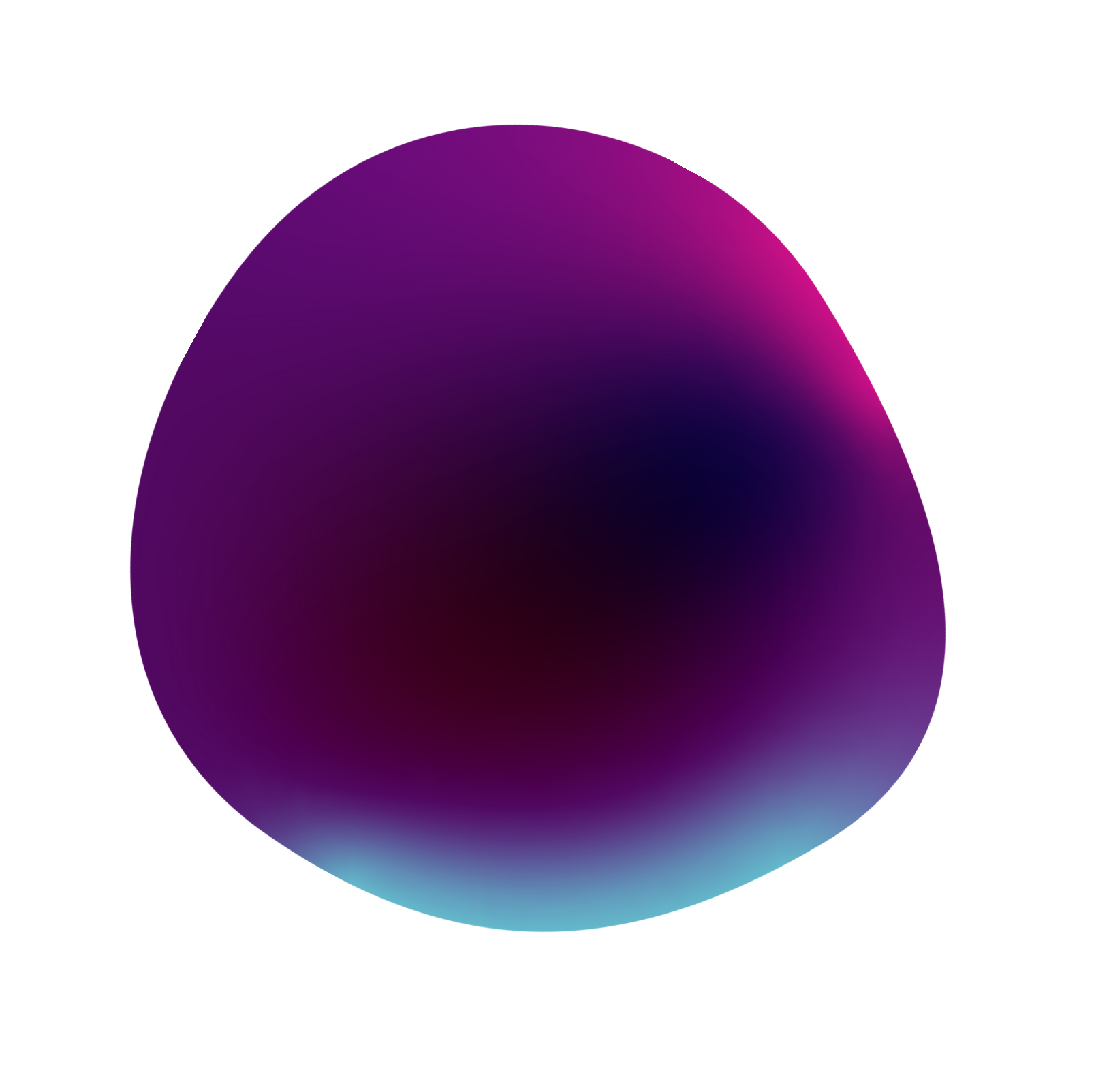 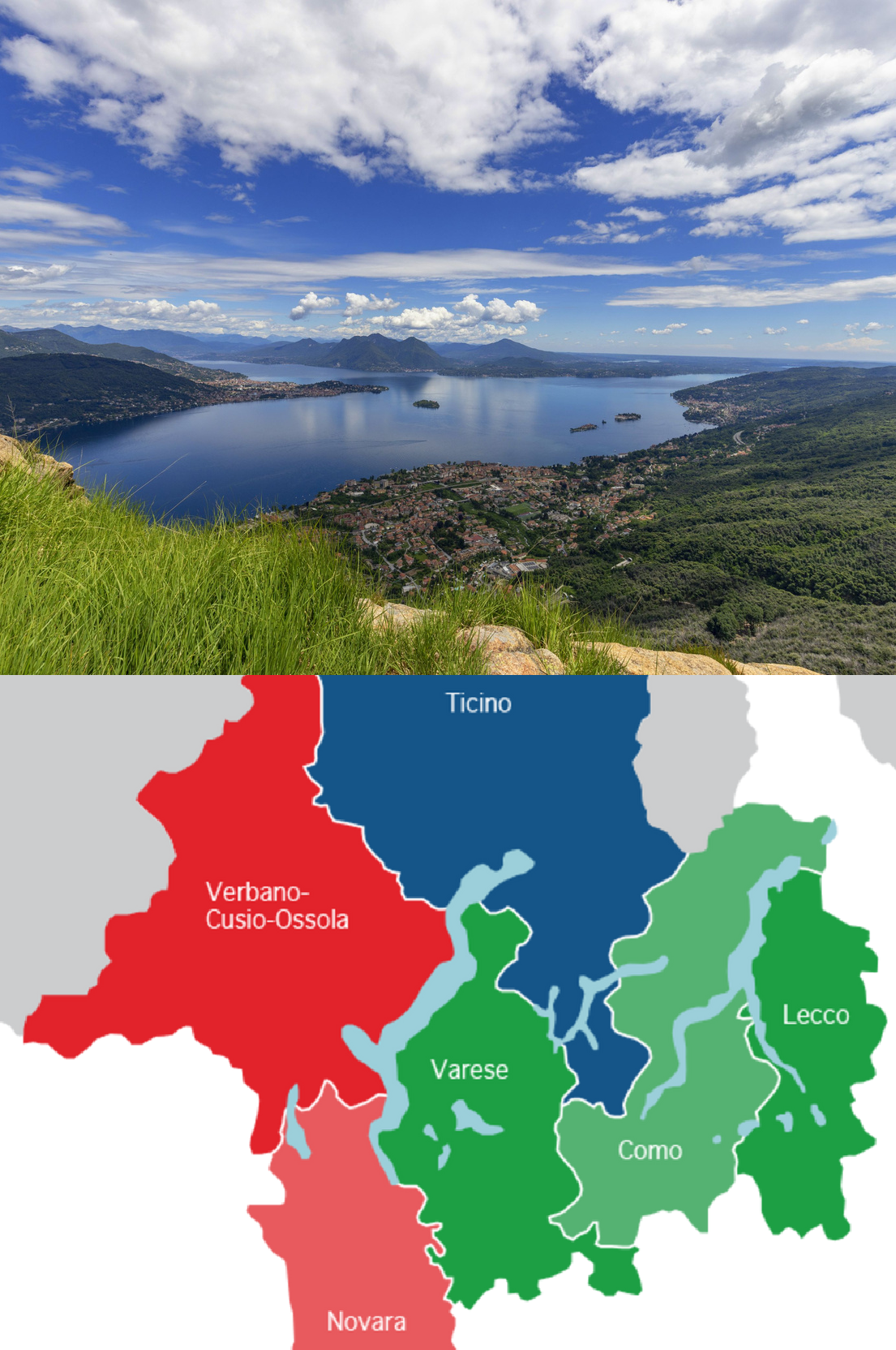 Il digitale senza  confini: DESy e  Regio Insubrica
I confini non  esistono
Il progetto  DESy
I confini esistono per il turista? No.  La digitalizzazione può avere un  ruolo formidabile anche in questo  senso, unendo ancora di più un  territorio che agli occhi di chi lo abita  e di chi ci lavora ha confini ben  precisi, non agli occhi di chi lo visita.
DESY Digital Destination Evolution  System: digitalizzazione, piattaforma  di marketing automation, chatbot  digitali e altri strumenti che puntano  alla virtualità – ma non solo – per  incrementare i flussi turistici della  Regio Insubrica.
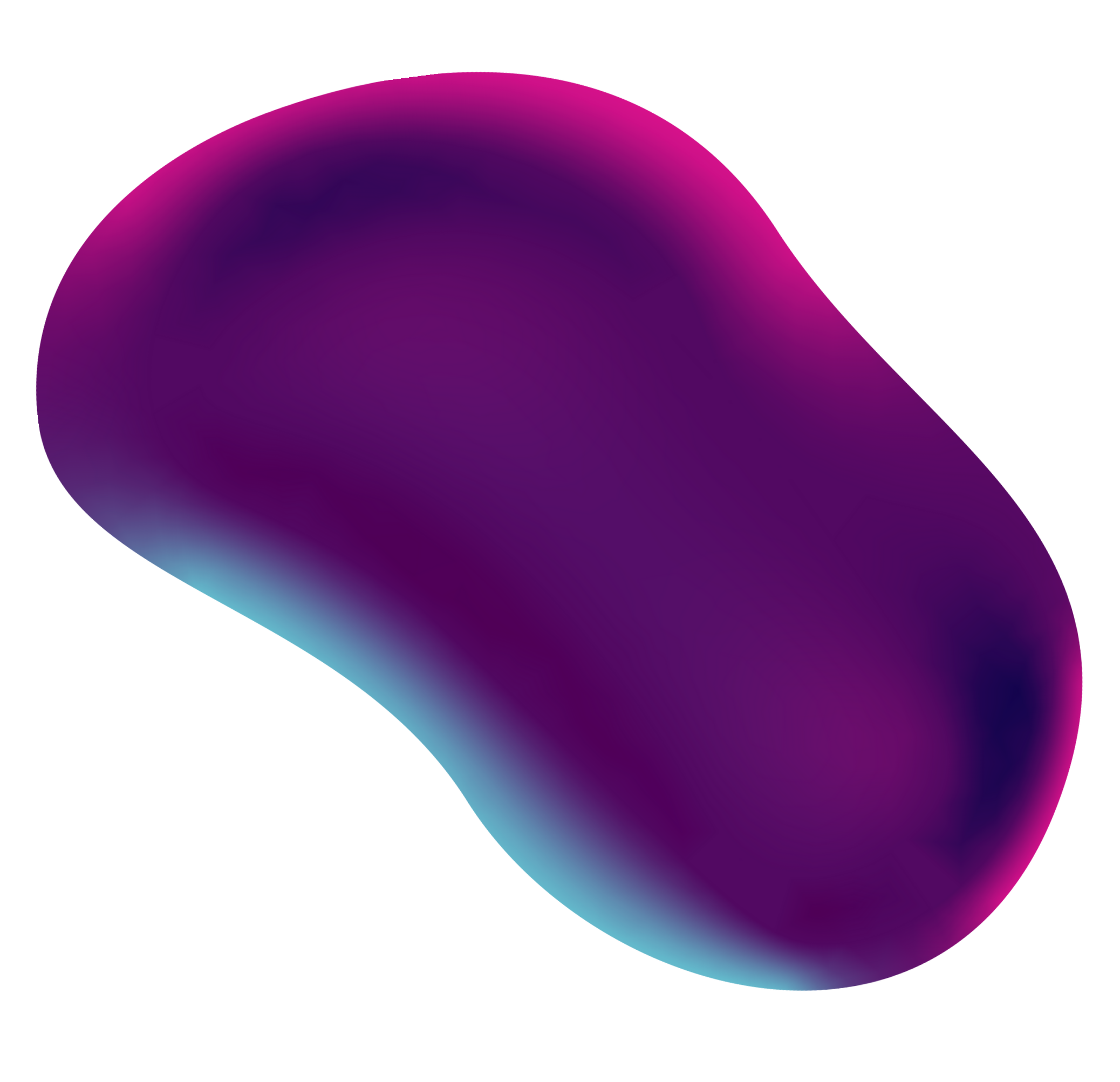 Sarà a breve possibile vivere una  vacanza o una esperienza culturale  virtuale ed immersiva?
Metaverso:  opportunità  o minaccia?
Come questa nuova tecnologia  influenzerà il mondo reale dei viaggi,  del turismo e della cultura?

Il Metaverso sarà una minacciosa  innovazione o una straordinaria  opportunità?
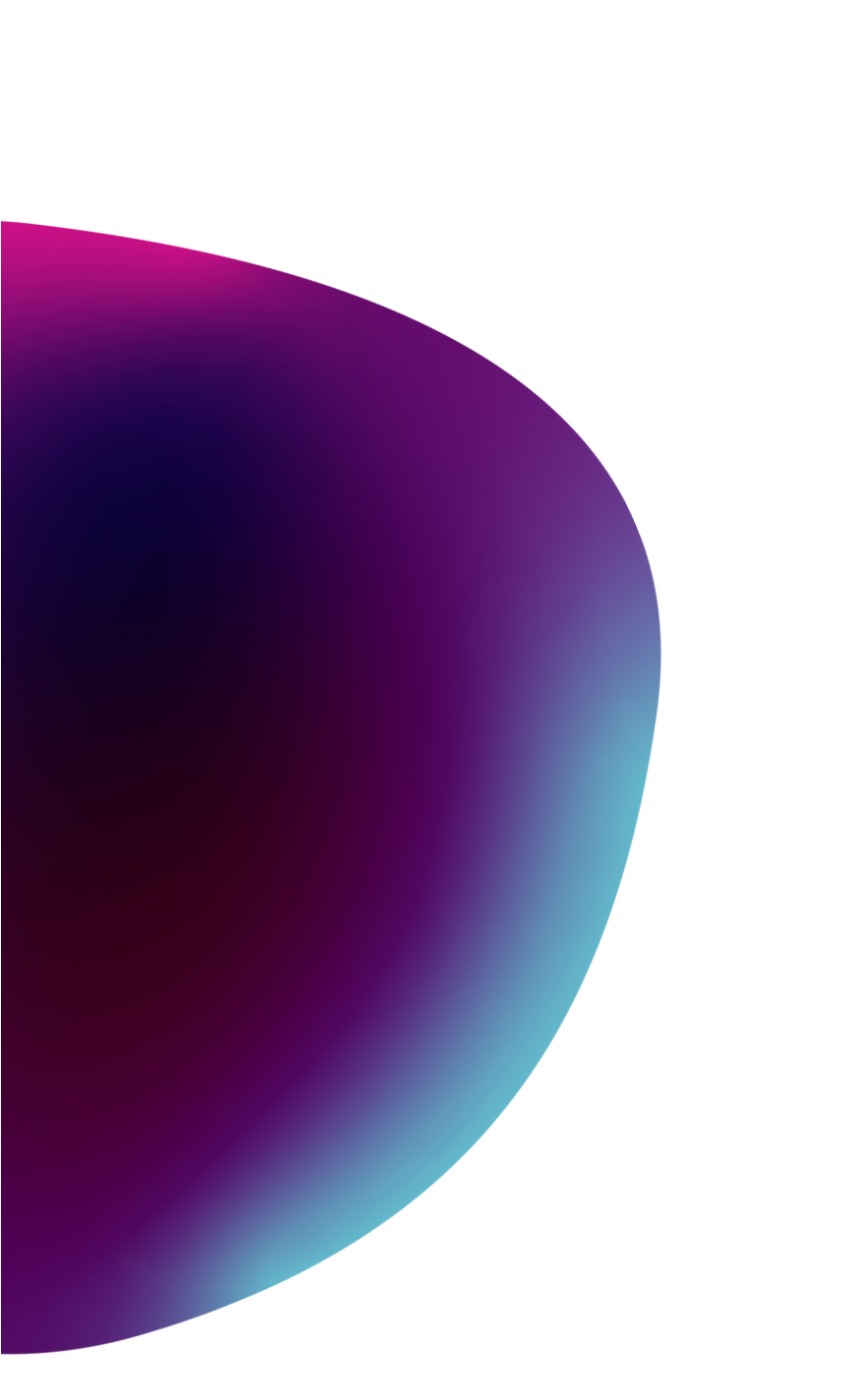 Grazie per l'attenzione.
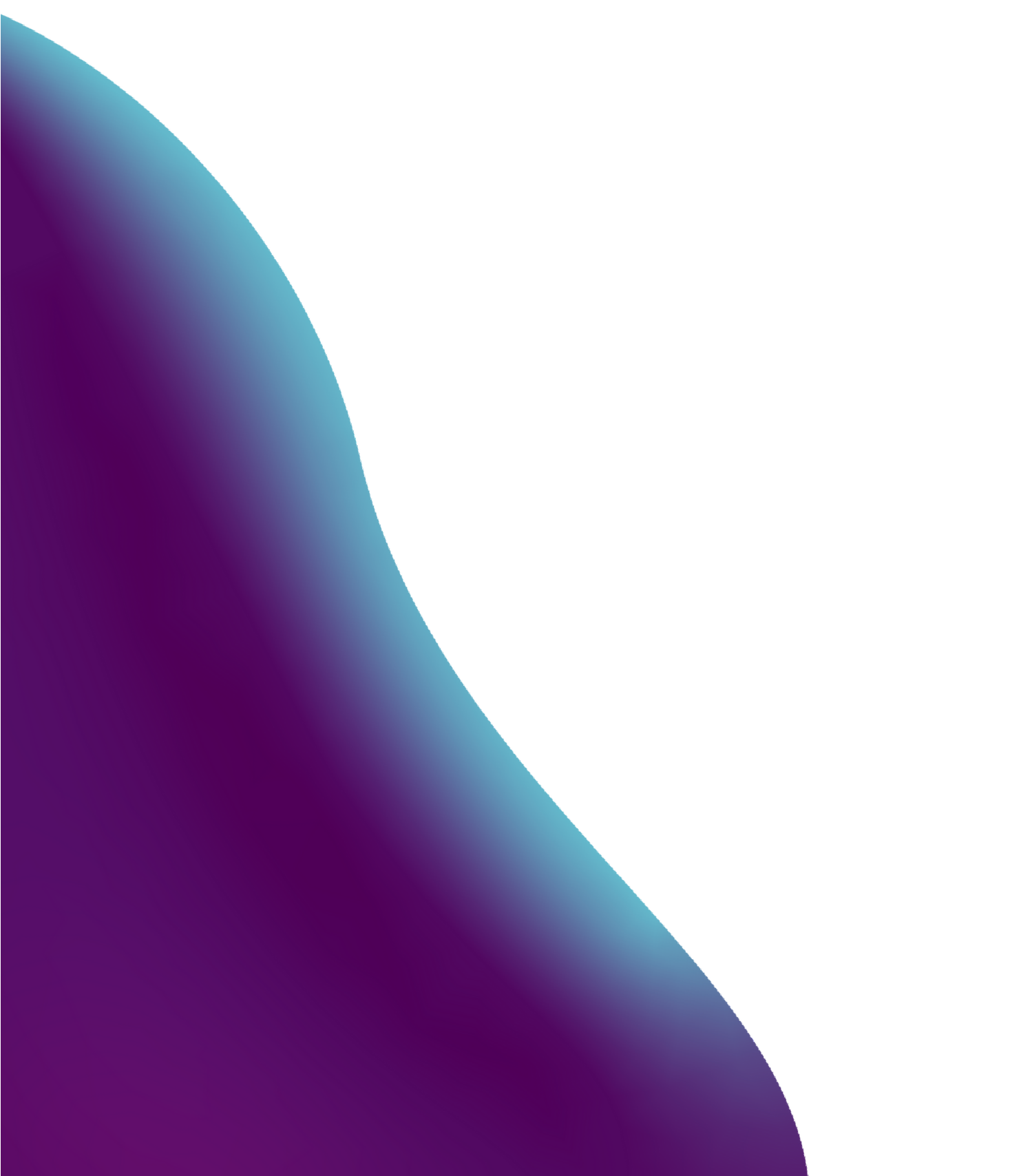